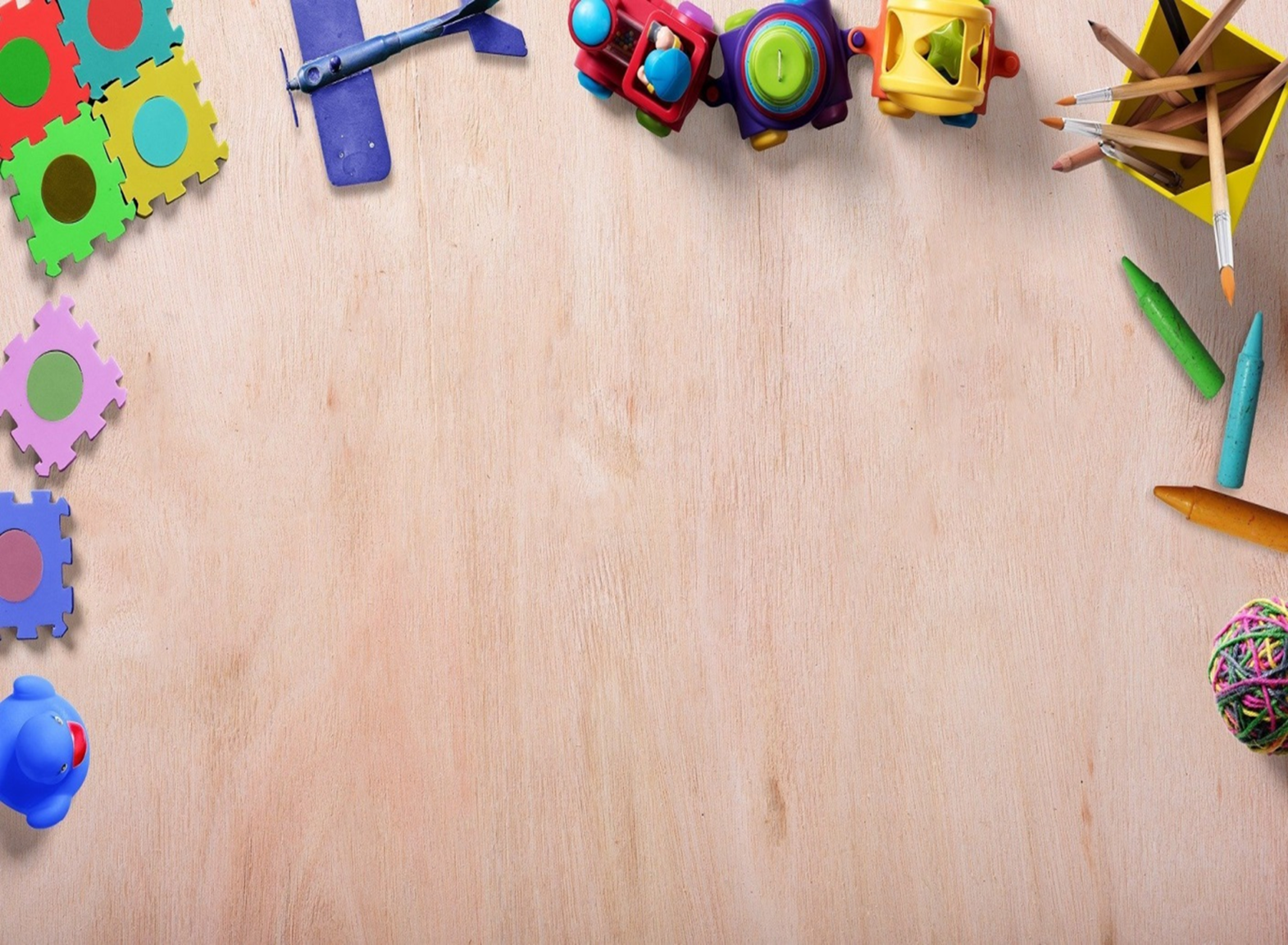 ДОНЕЦКАЯ НАРОДНАЯ РЕСПУБЛИКА
ОТДЕЛ ОБРАЗОВАНИЯ АДМИНИСТРАЦИИ ПЕТРОВСКОГО РАЙОНА ГОРОДА ДОНЕЦКА
РАЙОННЫЙ МЕТОДИЧЕСКИЙ КАБИНЕТ
МУНИЦИПАЛЬНОЕ БЮДЖЕТНОЕ ДОШКОЛЬНОЕ ОБРАЗОВАТЕЛЬНОЕ УЧРЕЖДЕНИЕ 
«ЯСЛИ-САД КОМБИНИРОВАННОГО ТИПА № 180  ГОРОДА ДОНЕЦКА»
ДОКЛАД
Тема: «Игры, способствующие интеллектуальному и речевому развитию детей 3-4 лет в соответствии с 
Федеральной образовательной программой дошкольного образования»
Подготовила:
Чистова С.В., воспитатель 
1 квалификационной категории
ДОНЕЦК, 2024г.
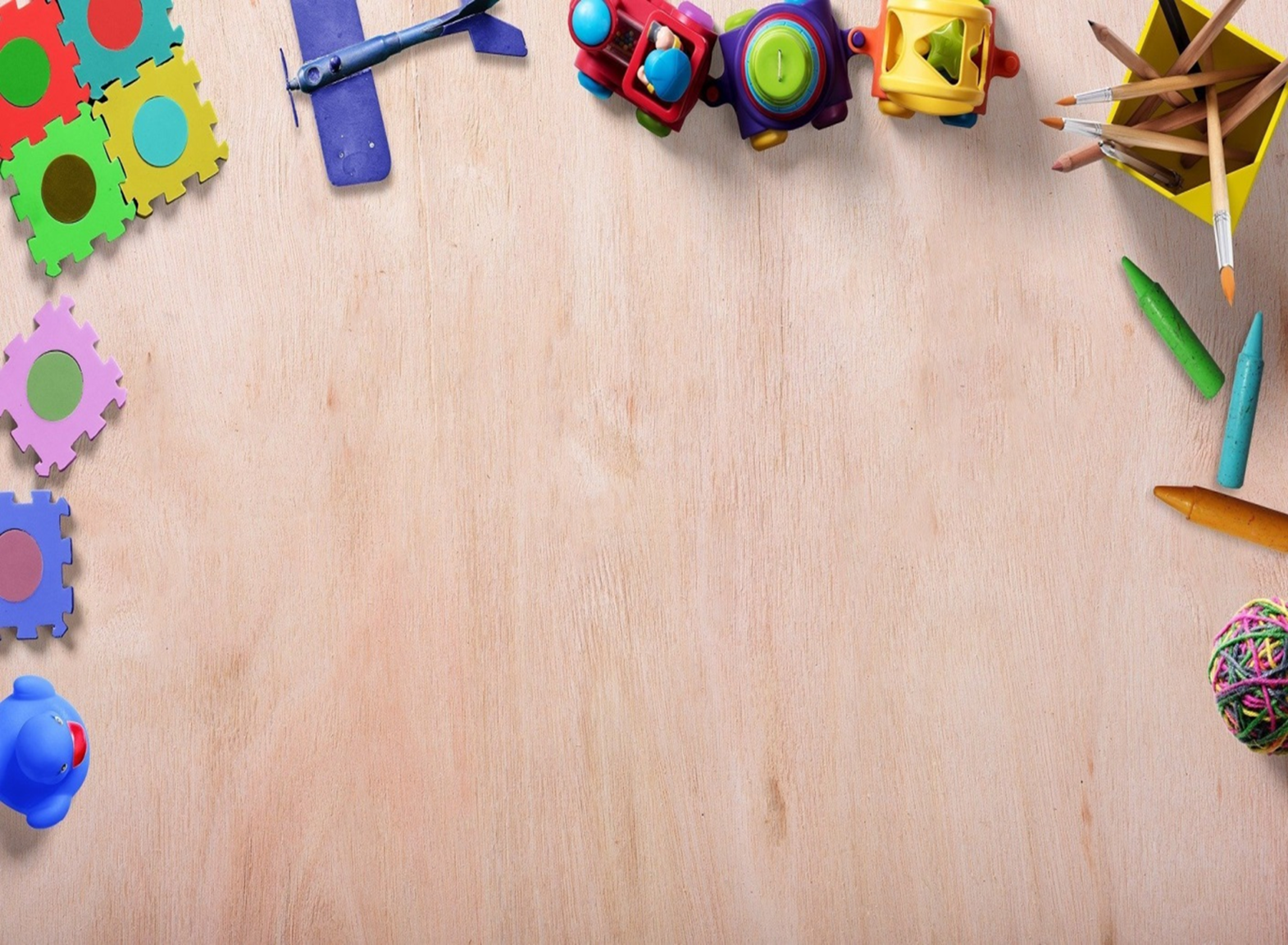 Игры, способствующие интеллектуальному и речевому развитию детей 3-4 лет в соответствии с ФОП ДО
 
Согласно ФГОС ДО педагог может использовать различные формы реализации ФОП ДО в соответствии с видом детской деятельности и возрастными особенностями детей:

в младенческом возрасте (2 месяца — 1 год): непосредственное эмоциональное общение со взрослым; двигательная деятельность; предметно–манипулятивная деятельность; речевая; элементарная музыкальная деятельность;

2. в раннем возрасте (1год—3года): предметная деятельность; экспериментирование с материалами и веществами; ситуативно-деловое общение со взрослым и эмоционально-практическое со сверстниками под руководством взрослого; двигательная деятельность; игровая деятельность; речевая; изобразительная деятельность и конструирование из мелкого и крупного строительного материала; самообслуживание и элементарные трудовые действия; музыкальная деятельность;

3. в дошкольном возрасте (3 года — 8 лет): игровая деятельность; общение со взрослым и сверстниками; речевая деятельность; познавательно-исследовательская деятельность и экспериментирование; изобразительная деятельность и конструирование из разных материалов по образцу, условию и замыслу ребёнка; используются для развития следующих видов деятельности детей: двигательной; предметной; игровой; коммуникативной; познавательно-исследовательской и экспериментирования; чтения художественной литературы; трудовой; продуктивной; музыкальной.
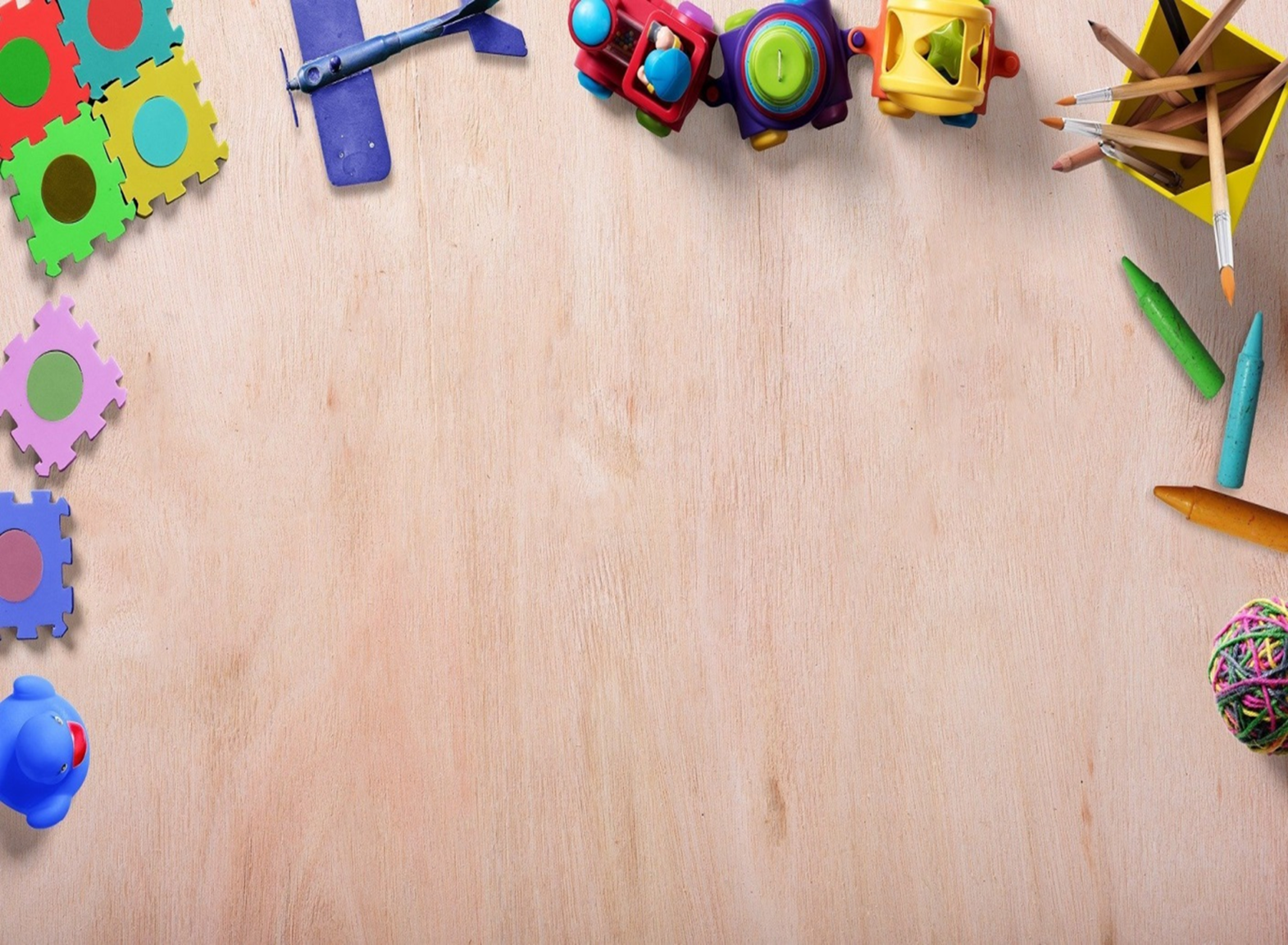 Реализация всех пяти образовательных областей обеспечивает комплексный подход к развитию ребенка. Во второй младшей группе такая работа должна планироваться и проводиться с учетом возрастных особенностей детей 3-4 лет. Существуют определенные нормы развития - Планируемые результаты реализации Федеральной программы дошкольного образования (п.15.3.1), на которые стоит ориентироваться.


В рамках реализации Федеральной образовательной программы дошкольного образования (утв. приказом Министерства просвещения Российской Федерации от 25 ноября 2022 г. № 1028) проводится обучение в игре, игра - как педагогическая форма (организованная воспитателем) способствует решению образовательных и воспитательных задачи и в образовательном процессе игра занимает особое место.
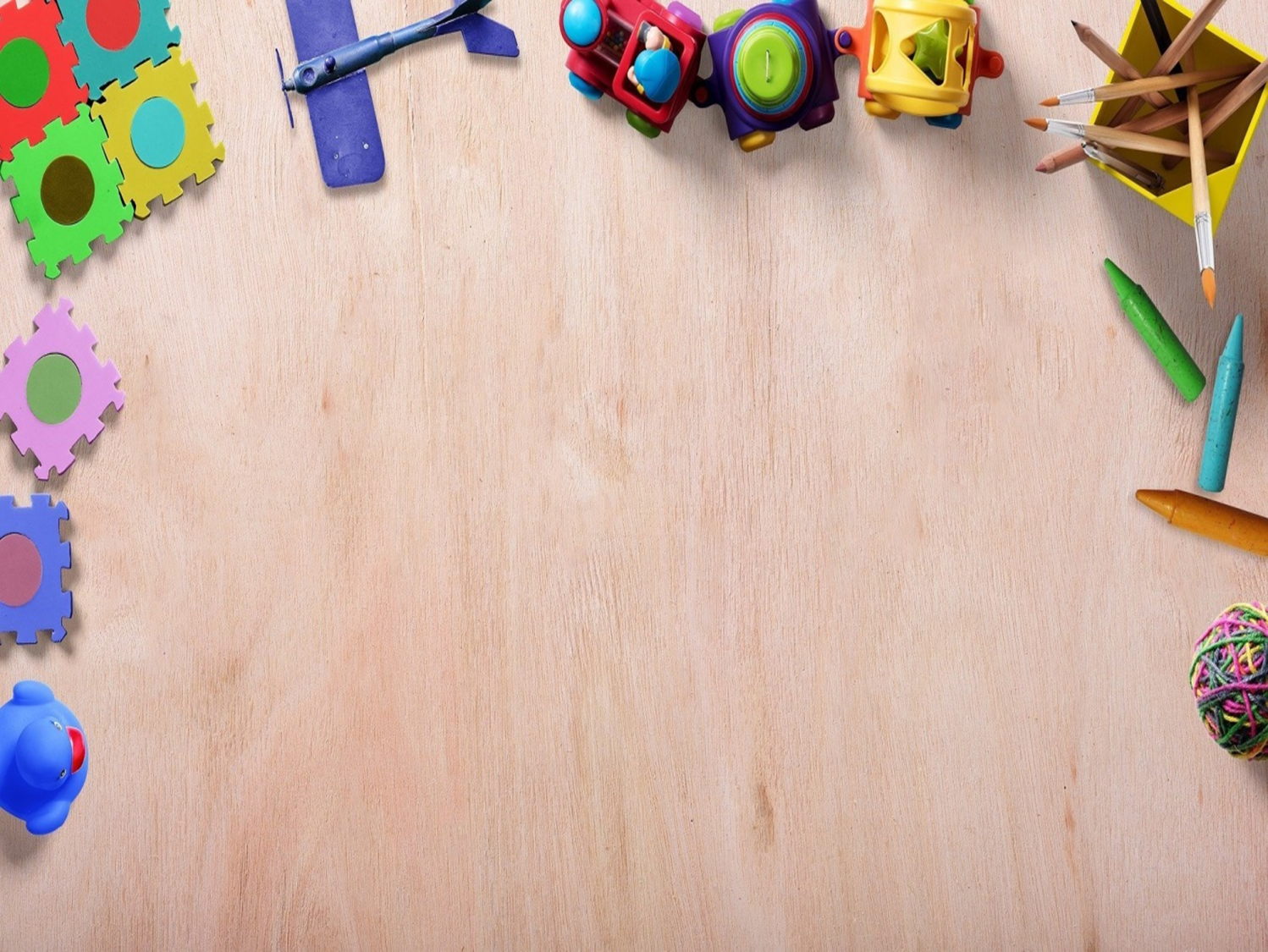 В Содержательном разделе ФОП ДО (п.24) есть «Особенности образовательной деятельности разных видов и культурных практик». В нём сказано:

24.5. Игра занимает центральное место в жизни ребенка, являясь преобладающим видом его самостоятельной деятельности. В игре закладываются основы личности ребенка, развиваются психические процессы, формируется ориентация в отношениях между людьми, первоначальные навыки кооперации. Играя вместе, дети строят свои взаимоотношения, учатся общению, проявляют активность и инициативу и другое. Детство без игры и вне игры не представляется возможным.

24.6. Игра в педагогическом процессе выполняет различные функции: обучающую, познавательную, развивающую, воспитательную, социокультурную, коммуникативную, эмоциогенную, развлекательную, диагностическую, психотерапевтическую и другие.

24.7. В образовательном процессе игра занимает особое место, выступая, как форма организации жизни и деятельности детей, средство разностороннего развития личности; метод или прием обучения; средство саморазвития, самовоспитания, самообучения, саморегуляции. Отсутствие или недостаток игры в жизни ребенка приводит к серьезным проблемам, прежде всего, в социальном развитии детей.

24.8. Учитывая потенциал игры для разностороннего развития ребенка и становления его личности, педагог максимально использует все варианты ее применения в ДО.
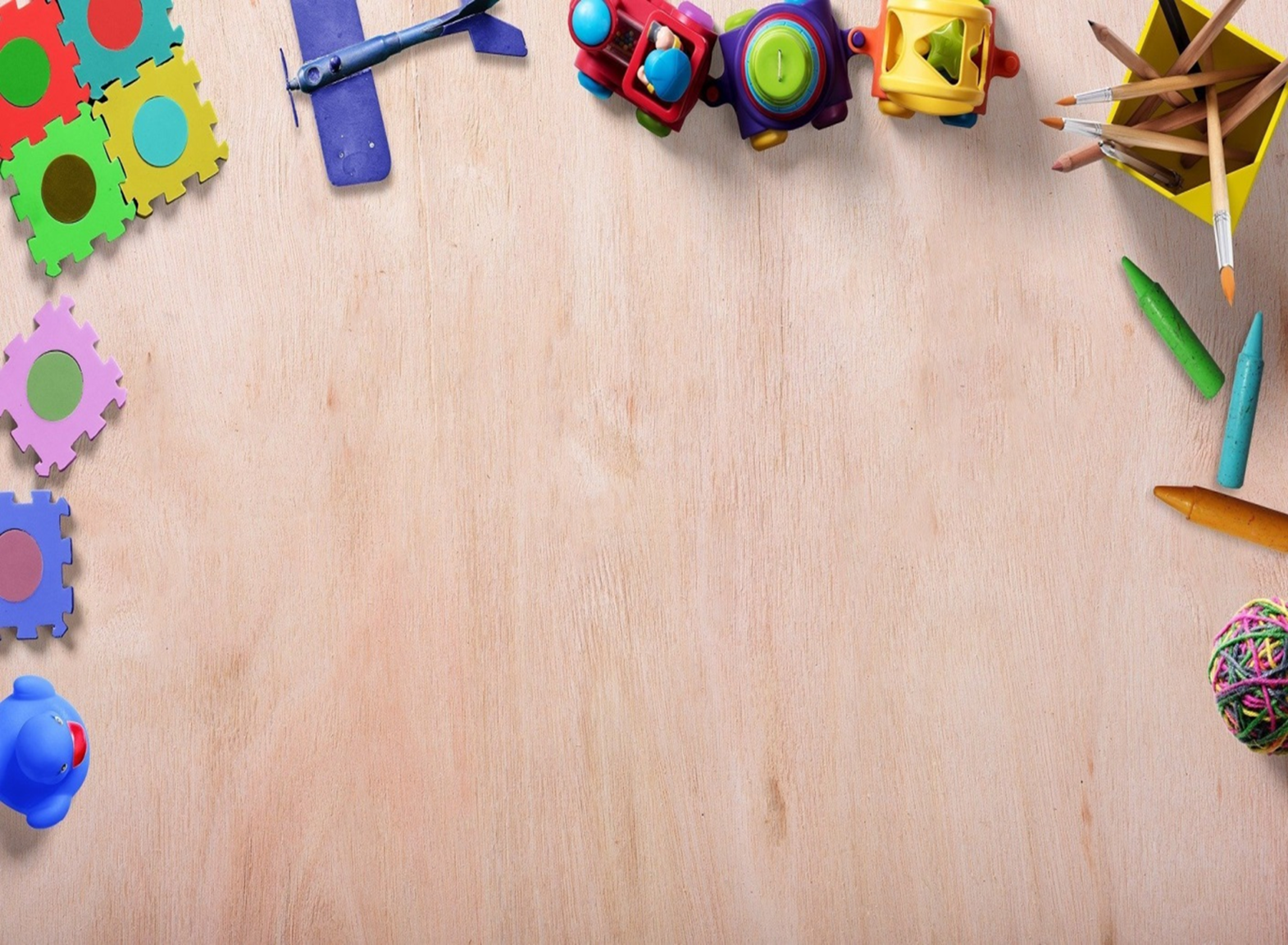 Культурные практики педагог может организовывать во вторую половину дня. Они расширяют социальные и практические компоненты содержания образования, способствуют формированию у детей культурных умений при взаимодействии со взрослым и самостоятельной деятельности. К культурным практикам относят игровую практику.

Культурные практики предоставляют ребёнку возможность проявить свою субъектность с разных сторон, что, в свою очередь, способствует становлению разных видов детских инициатив:
• в игровой практике ребёнок проявляет себя как творческий субъект
творческая инициатива);
• в продуктивной - созидающий и волевой субъект (инициатива целеполагания);
• в познавательно-исследовательской практике — как субъект исследования (познавательная инициатива);
• коммуникативной практике — как партнер по взаимодействию и собеседник (коммуникативная инициатива);

Тематику культурных практик педагогу помогают определить детские вопросы, проявленный интерес к явлениям окружающей действительности или предметам, значимые события, неожиданные явления, художественная литература и другое. В процессе культурных практик педагог создает атмосферу свободы выбора, творческого обмена и самовыражения, сотрудничества взрослого и детей. Организация культурных практик предполагает подгрупповой способ объединения детей.
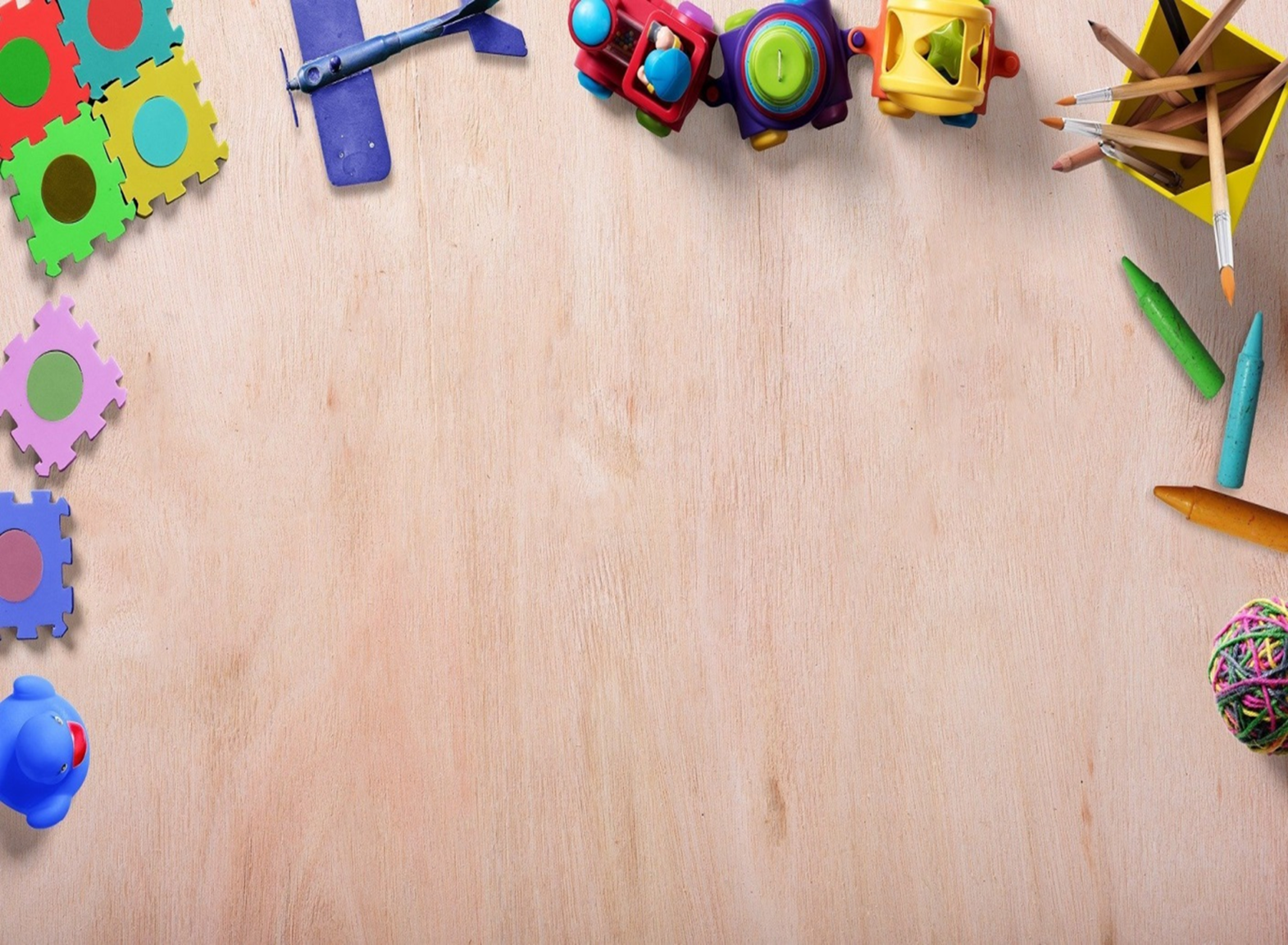 В ФОП ДО (п. 35) представлен примерный режим и распорядок дня в дошкольных группах, который установлен с учётом требований СанПиН 1.2.3685-21, условий реализации программы ДОО, потребностей участников образовательных отношений. Основными компонентами режима в ДОО являются: сон, пребывание на открытом воздухе (прогулка, образовательная деятельность, игровая деятельность и отдых по собственному выбору (самостоятельная деятельность, прием пищи, личная гигиена. 

При организации режима следует предусматривать оптимальное чередование самостоятельной детской деятельности и организованных форм работы с детьми, коллективных и индивидуальных игр, достаточную двигательную активность ребёнка в течение дня, обеспечивать сочетание умственной и физической нагрузки.

При проведении игр необходимо добиваться создания атмосферы, способствующей эмоциональному благополучию ребенка и формированию у него позитивного отношения к себе, окружающим и к познавательной деятельности. В детском саду развивающая среда групп постоянно пополняется новыми играми и пособиями. Это игры на развитие мелкой моторики, мышления, памяти, развитие речи ребенка. Эти игры педагоги используют не только в индивидуальной работе с детьми, но  и также при проведении занятий.
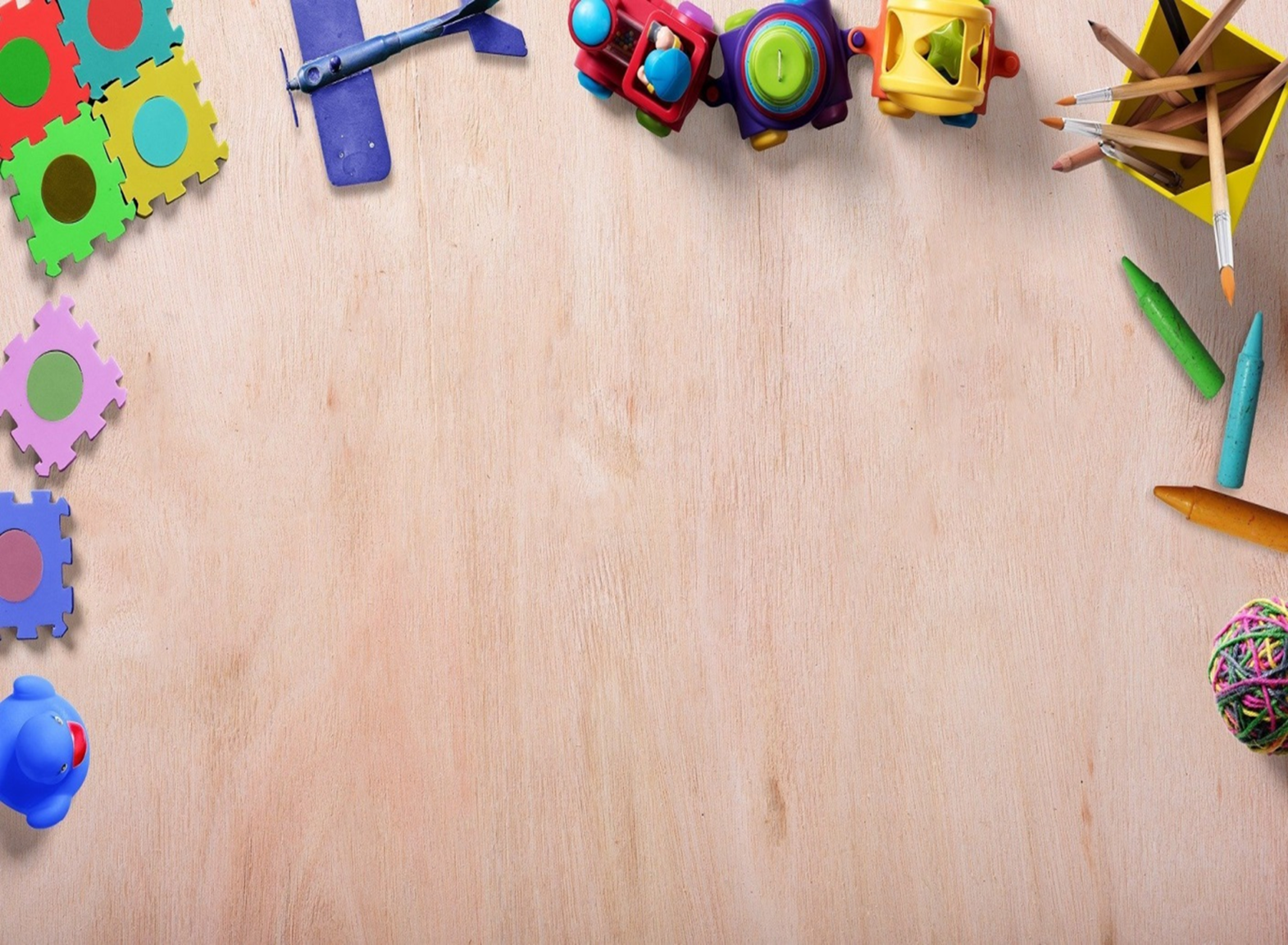 Сегодня мы рассмотрим игры, способствующие интеллектуальному и речевому развитию детей 3-4 лет в соответствии с ФОП ДО.
Особо следует упомянуть дидактические игры, которые создаются и организуются взрослыми и направлены на формирование определенных качеств ребенка. Эти игры можно использовать в детском саду и дома, как средство обучения и воспитания дошкольников. 

Ребенка привлекает в игре не обучающая задача, которая заложена в ней, а возможность проявить активность, выполнить игровые действия, добиться результата, выиграть.

 Участвуя в различных играх, ребенок выбирает для себя персонажи, которые наиболее близки ему, соответствуют его нравственным ценностям и социальным установкам. Игра становится фактором социального развития личности.

  Умение мыслить логическое в первую очередь позволяет детям сделать вывод о предмете или явлении и установить причинно-следственную связь. Несомненно, в младшем возрасте малыши научных открытий не совершат. Но логические игры для 3-4 лет «запускают» важный и очень сложный процесс – логическое мышление. Упустив этот этап и не дав ребенку все необходимое для развития, вы будете испытывать серьезные проблемы в дальнейшем. Часто последствия педагогической запущенности довольно сложно нивелировать, даже подключив опытных специалистов.
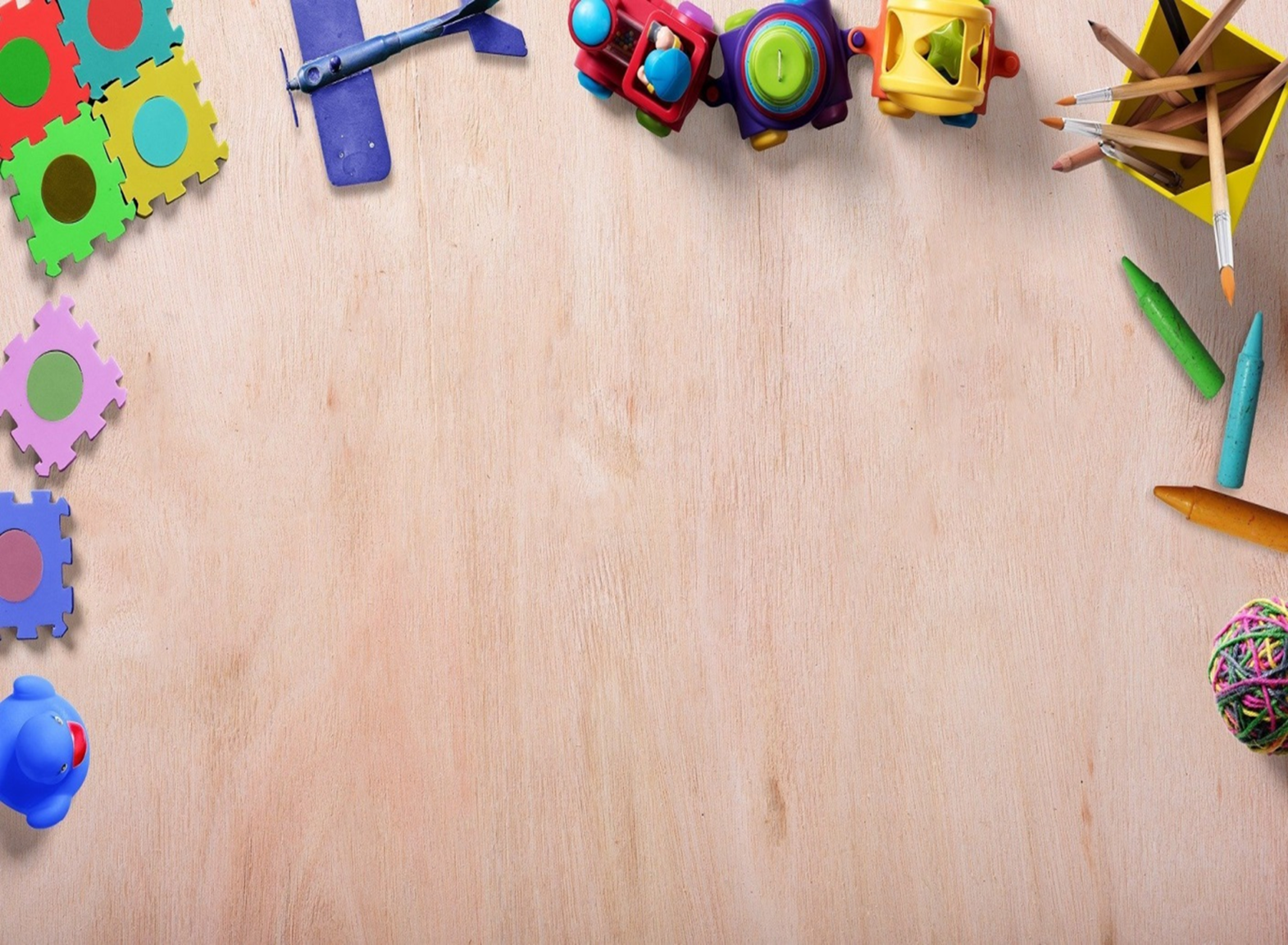 Интеллектуальные игры для детей 3-4 лет

Роль детских игр в дошкольном возрасте
Игры играют в психоэмоциональном и интеллектуальном развитии детей первостепенную роль. Для малышей это не просто игра, а работа, благодаря которой он может освоить новые сенсорные и моторные навыки.

Логические игры 3-4 года. Что дает игра:
Расширяет кругозор, увеличивая познания детей об окружающей среде.
Расширяет представления о себе, как части мира.
Дает информацию о мире в целом.
Помогает накопить, запомнить и систематизировать полученные знания.
Способствует освоению языка.
Формирует умение логически размышлять и понимать важность логики в повседневной жизни.
Учит общаться и находить общий язык как со сверстниками, так и со взрослыми.
Развивает фантазию, воображение.

Логическая игра сближает малыша с родителями, помогает найти общий язык не только с родными, но и с другими взрослыми людьми – воспитателями, ближним и дальним окружением.

Без игр дети не смогут приобрести навыки общения друг с другом. Это – важнейший пункт социализации.
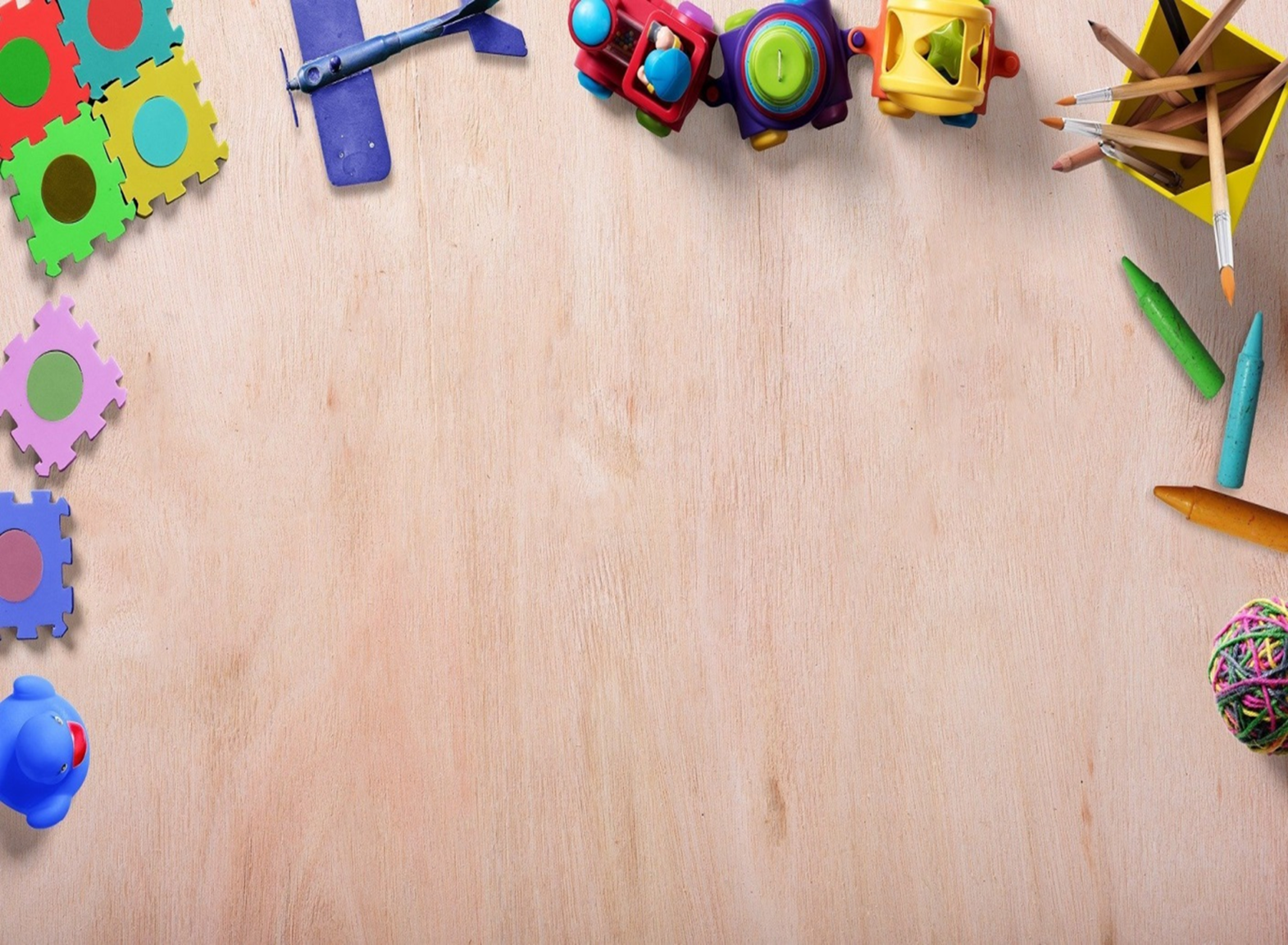 Как правильно организовать игру? 

Родители и воспитатели обязаны организовать любые занятия так, чтобы они выполнялись добровольно и с радостью, а не «из-под палки».
Для этого следует:
обязательно учитывать возраст малышей;
принимать во внимание желание и интересы ребенка;
считаться с его настроением и самочувствием на данный момент времени;
никогда не навязывать никаких занятий;
использовать разнообразные и интересные игры и чередовать их.

Сказанное совсем не означает, что вы не можете мягко подчеркнуть достоинства и преимущества конкретной, предложенной вами игры. Но действовать следует деликатно и доброжелательно.
Правильно подобранные игры обязательно раскроют потенциальные возможности малыша и разовьют заложенные природой способности. «Правильные» игры облегчат детям дальнейшее обучение – в детском саду и дома, а затем уже и в школе.

Логические игры для детей 3- 4 лет развивают память, интеллект, внимание, способность сконцентрироваться на поставленной задаче. Без грамотно подобранных занятий дети не смогут в полной мере проявить себя. Это важный пункт формирование восприятия, пробуждения творческих способностей и воспитания личностных качеств.
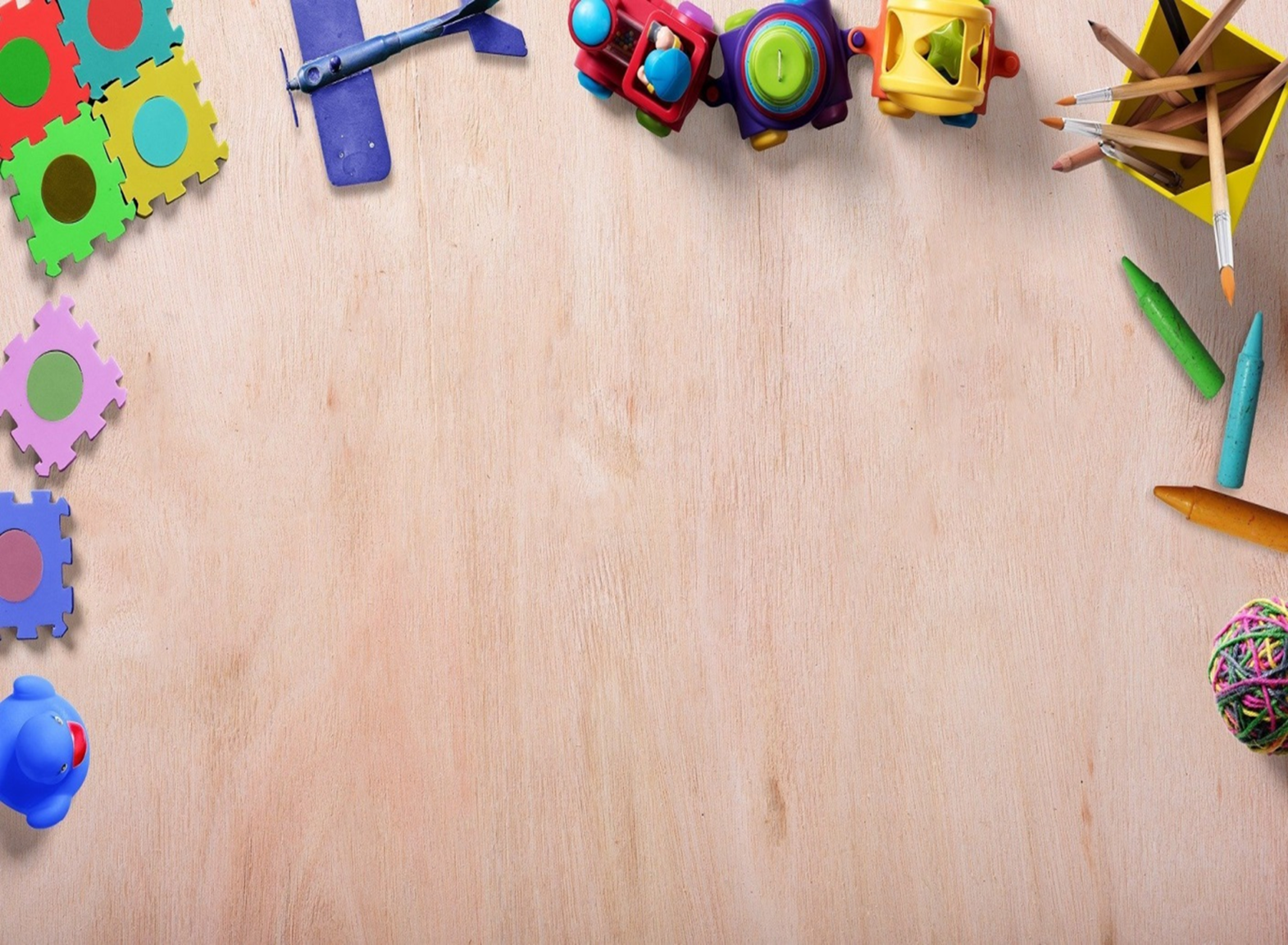 Игры для развития памяти и внимания

Особенность некоторых занятий из списка: играть можно в любой свободный момент, в какой угодно обстановке – дома, на прогулке и даже в магазине. В этом случае вам не требуются специальные предметы, приспособления и игрушки.

Целью игр, направленных на интеллектуальное развитие ребенка, является:

развитие интересов, познавательной активности и мотивации, любознательности;

формирование навыков познавательной деятельности;

формирование представлений ребенка о себе и других людях, об объектах окружающего мира, их свойствах и отношениях между ними;

ознакомление с понятиями «Отечество», «родина», основными социокультурными ценностями и традициями своего народа.
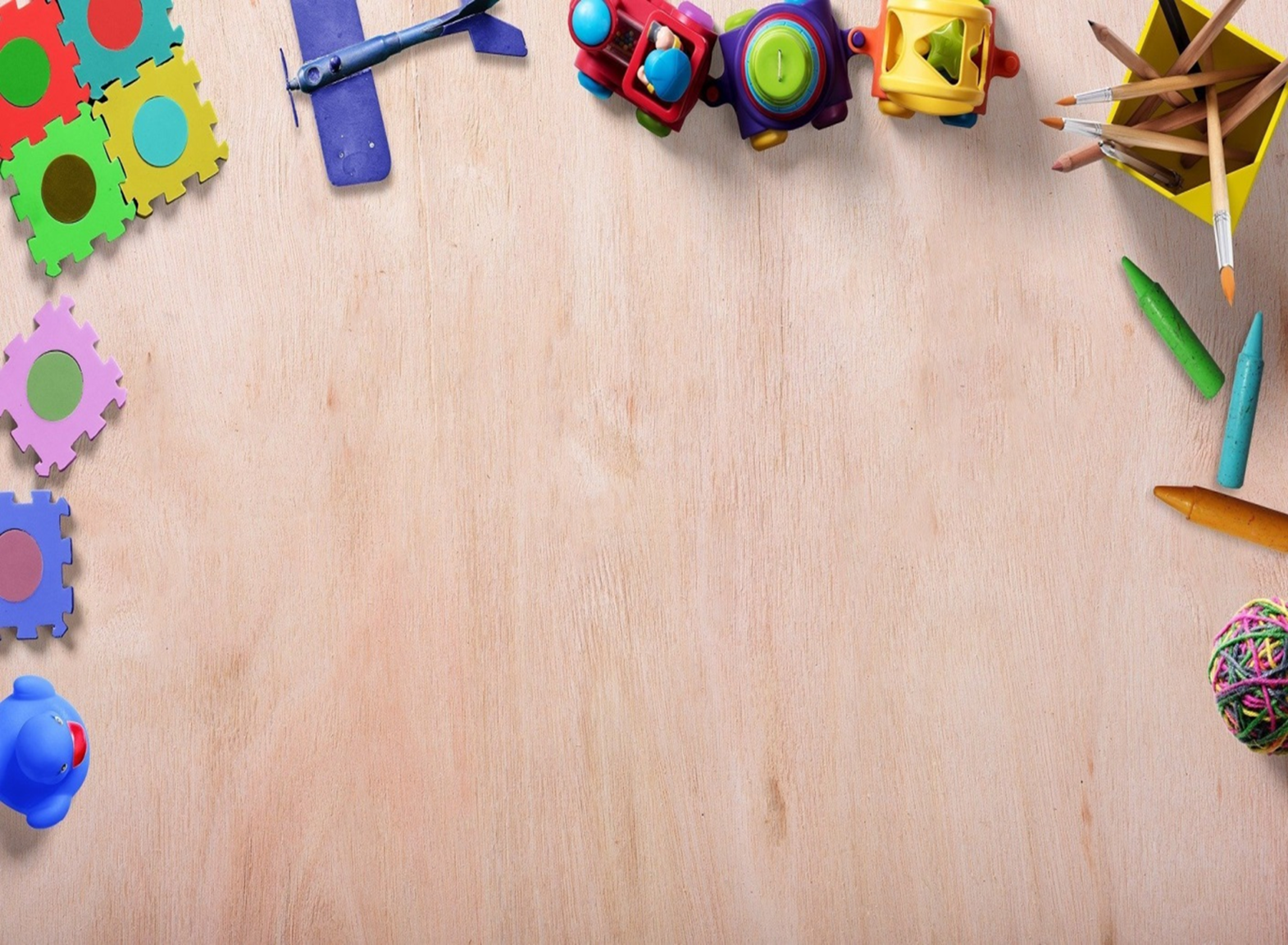 Игра «В лес за грибами»
Цель: формирование представлений о количественных отношениях между предметами «один — много».
Игра «Упакуй подарок»
Цель: формировать понятие «большой», «маленький», «толстый», «тонкий»; учить соотносить предметы по размеру.
Игра «Что где растет»
Цель: учить группировать предметы на овощи и фрукты; развивать быстроту реакции, дисциплинированность, выдержку.
Игра «Волшебные слова»
Задача: тренировка внимания, обучение поведению в социуме, вежливость. 
Игра «Запомни предмет»
Задача: развитие памяти, внимания, наблюдательности.
Игра «Магазин»
Задача: развить слуховую краткосрочную память и внимательность.
Игра «Маленький помощник»
Задача: обучение счету, стимулирование инициативы и желания помочь.
Игра «Опиши, что видишь»
Цель: обратить внимание ребенка на то, что каждого предмета есть свои особые признаки, но может быть и сходство с другими, совсем иными предметами (мяч/яблоко).
Игра «Кто что делает?»
Цель: показать, кто что умеет.
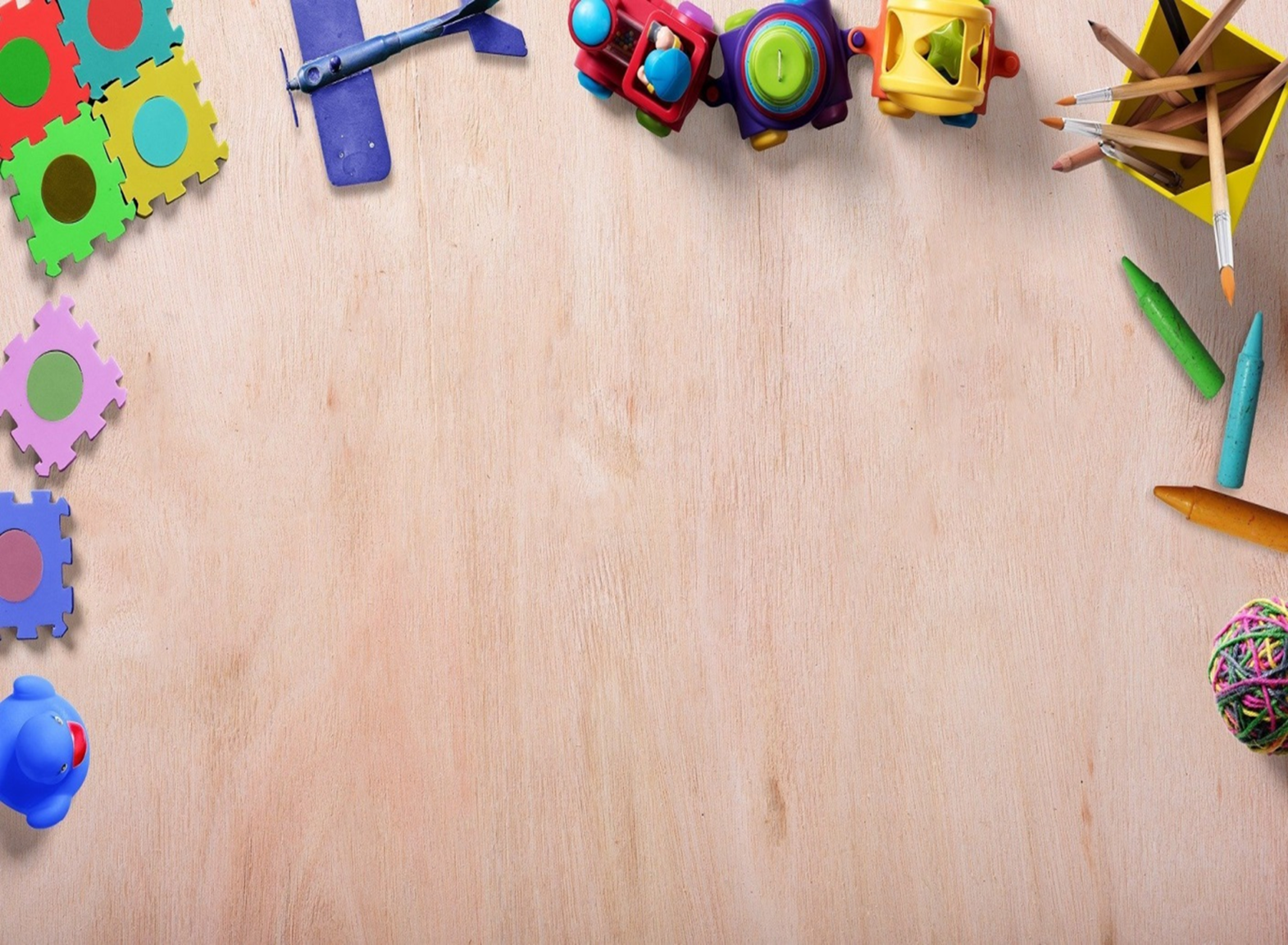 Математика. Как учить детей считать

Обучение проводится с помощью считалок, головоломок, занимательных игр. Их великое множество! Вы можете воспользоваться роликами из сети, купить специальные обучающие детские книжки и так далее.

Обратите внимание: Правильно подобранные игры вызывают у малышей большой интерес.

Что можно делать с ребенком:

Упражняться в преобразовании фигур, используя, к примеру, счетные палочки.
Разделять палочки или другие предметы по заданному заранее образцу.
Давать возможность ребенку действовать по собственному замыслу.
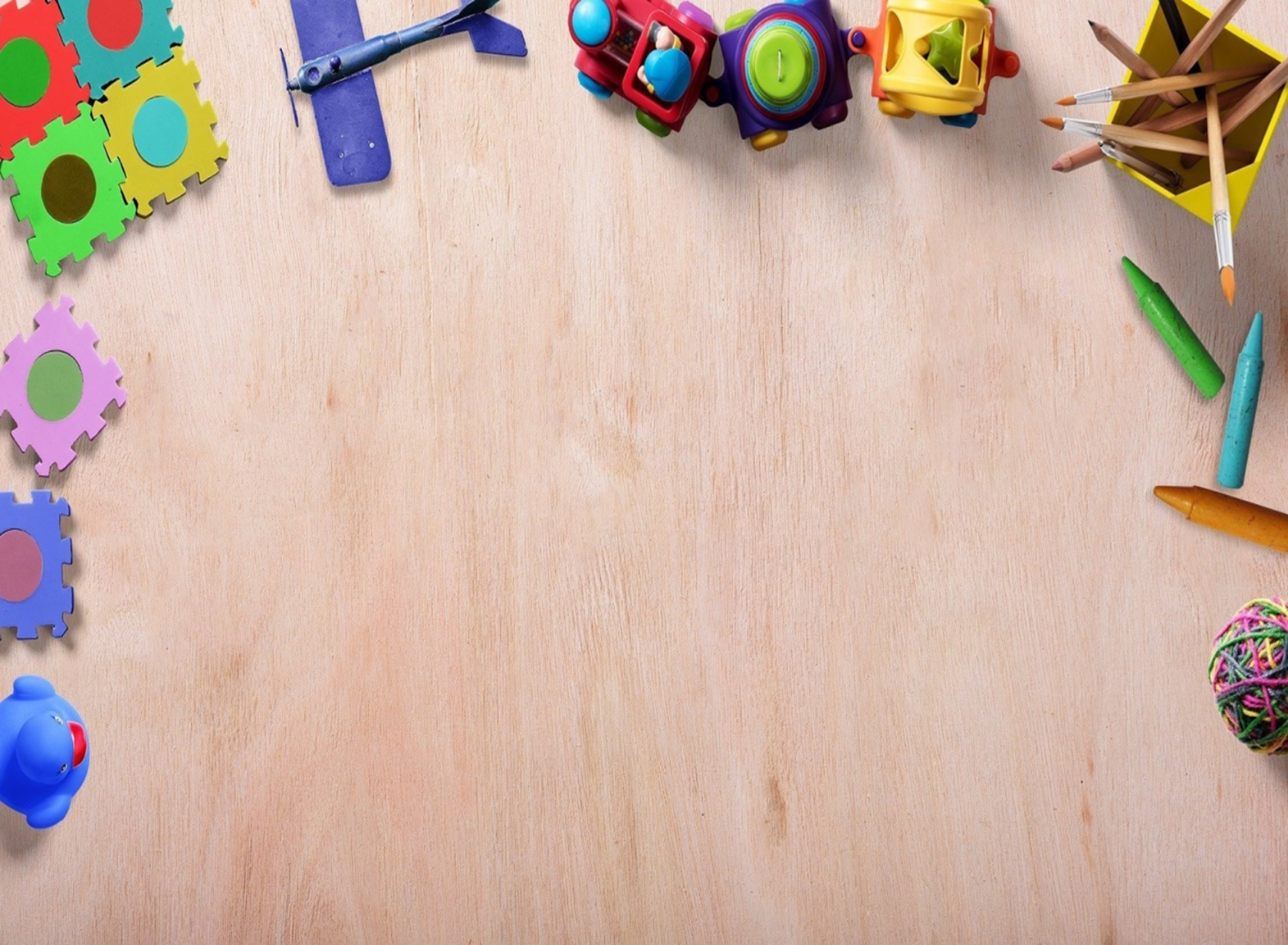 Детские игры: развивающие от 3 до 5 лет.
 Какие рекомендуются специалистами?

Небольшой перечень:
«Танграм»;
«Сфинкс»;
«Волшебный круг;
«Листик»,
«Вьетнамская игра»;
«Колумбово яйцо»;
«Пентамино».

Каждая из игр оснащена своим комплектом элементов. Детали отличаются от элементов в других играх. Они имеют только ей присущие возможности, позволяющие создать самые разнообразные силуэты на плоскости.

Примеры:
«Танграм». Создаем силуэты людей, животных, предметы из домашнего обихода, алфавит, цифры.
«Колумбово яйцо». Подходит для создания силуэтов птичек.
«Листик». Делаем силуэты разнообразных видов транспорта.
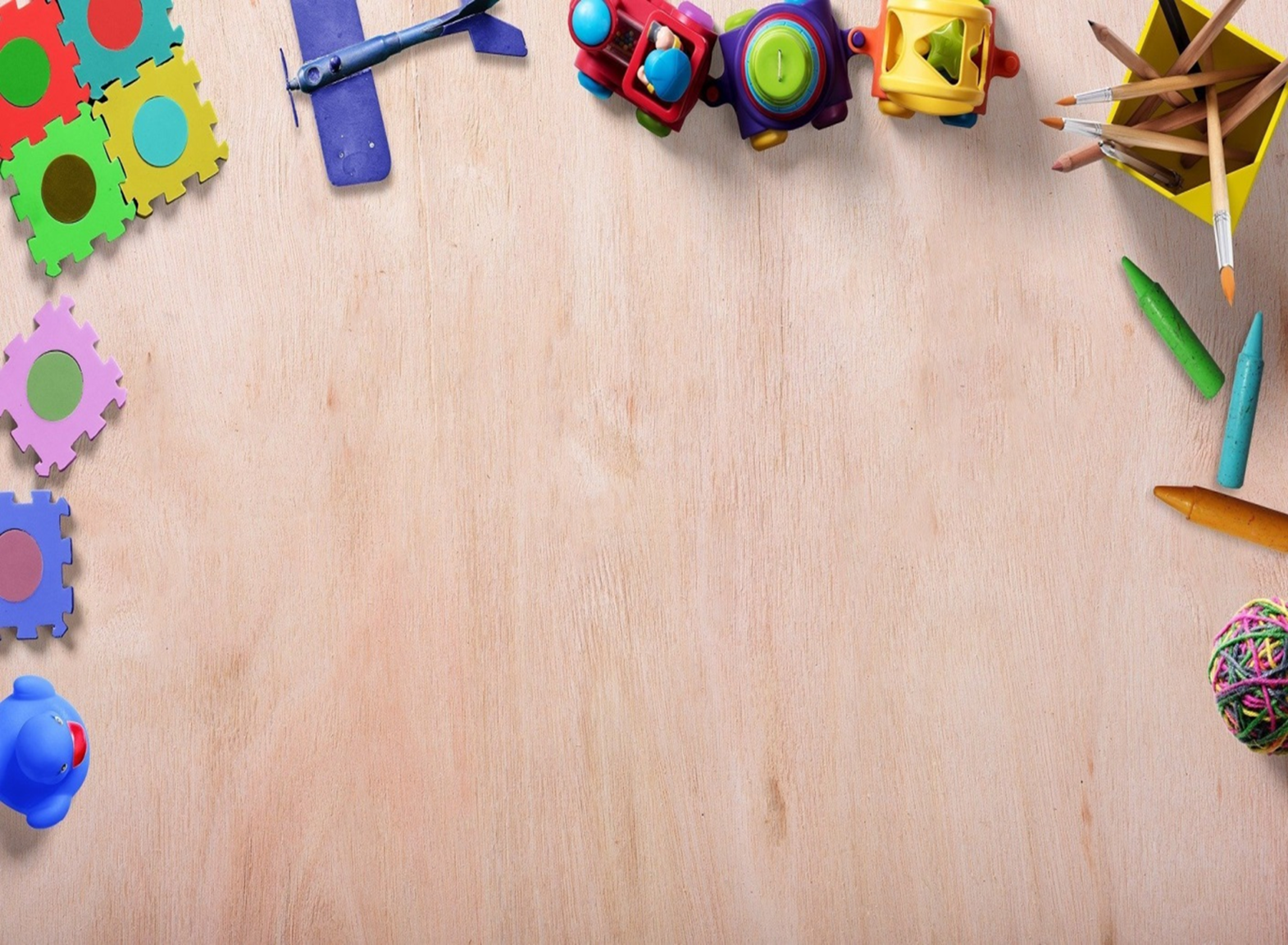 Как правильно играть?

Сначала ребенка вводят в курс дела и рассказывают о правилах игры. Затем правила закрепляют. Предлагают играть самостоятельно, потом усложняют задачу.

Примеры заданий:
Сложи квадратик (круги, овалы, треугольники).
Создай фигуру, глядя на чертеж.
Сложи по силуэту.
Попробуй придумать фигуру сам.

        В ходе игры стимулируйте ребенка к счету – сколько палочек, сколько фигур и пр. 
        Отличную возможность для обучения ребенка вы имеете везде:
На прогулке – вокруг множество предметов, которые можно посчитать (сколько машин стоит во дворе, сколько деревьев ты видишь у подъезда).
В магазине – посчитаем, сколько у нас в корзинке того и того. Мы ничего не забыли? Сколько нужно взять еще? И т.д.
Дома – когда накрываем вместе стол, моем ложки и вилки, складываем посуду и т.д. и т.п.
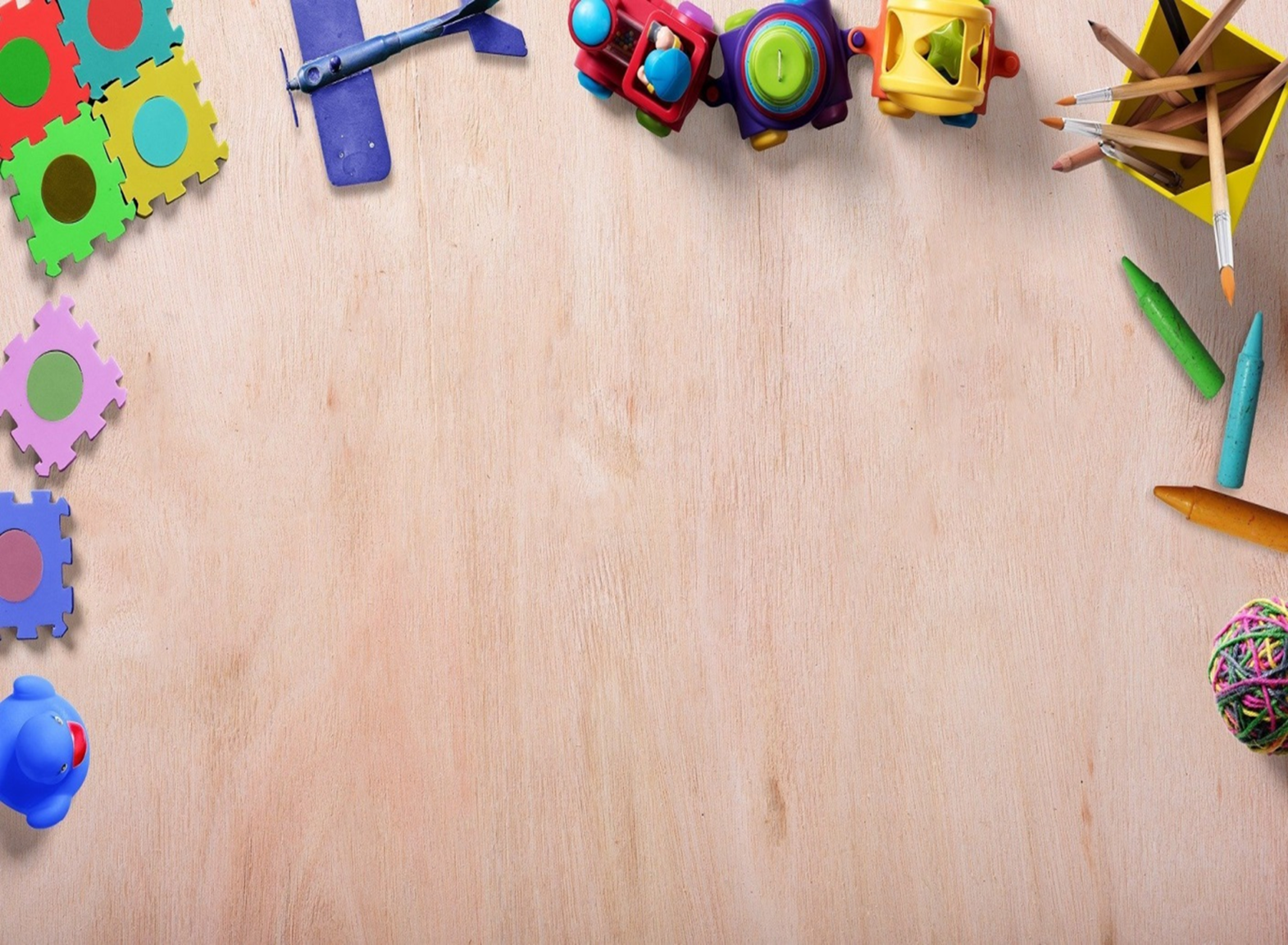 Учим буквы с малышами 3-4 лет

Для этого стоит купить яркую и красочную Азбука для самых маленьких. Именно с этого возраста лучше всего потихоньку начать учить буквы. Это делают только в игровой форме и постепенно. Но есть одно важное условие – заниматься нужно не только тогда, когда придется, а выбрать для этого удобное время и проводить учебу регулярно. Но это не означает, что вы не можете повторять уроки везде – на прогулке, в кухне, перед сном.

          1. Запоминаем буковку
2. Ищем буковку
3. Пластилиновые буковки
          4. Ищем буквы в книжке
5. Читаем вывески
 
Учим цвета с малышами 3-4 лет
1. Раскраска и математика
2. Разукрась картинку по цифрам
3. Где я видел этот цвет
4. Радуга
5. Раскрашиваем лепестки
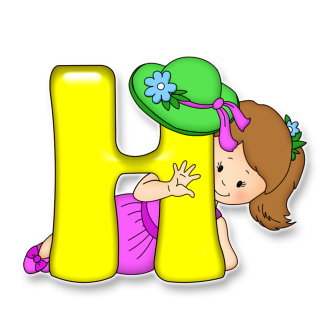 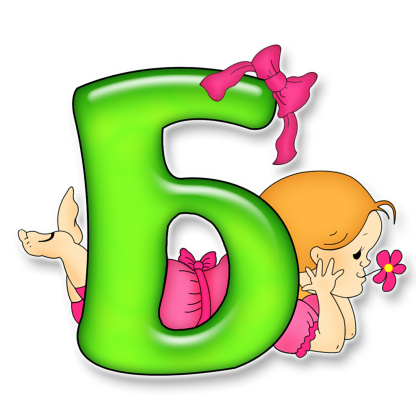 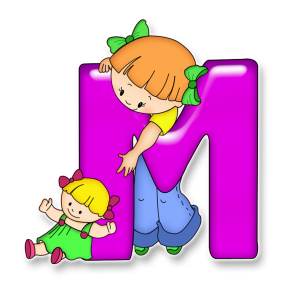 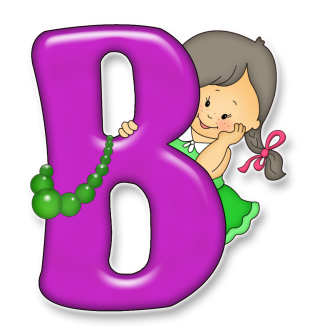 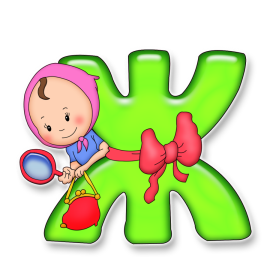 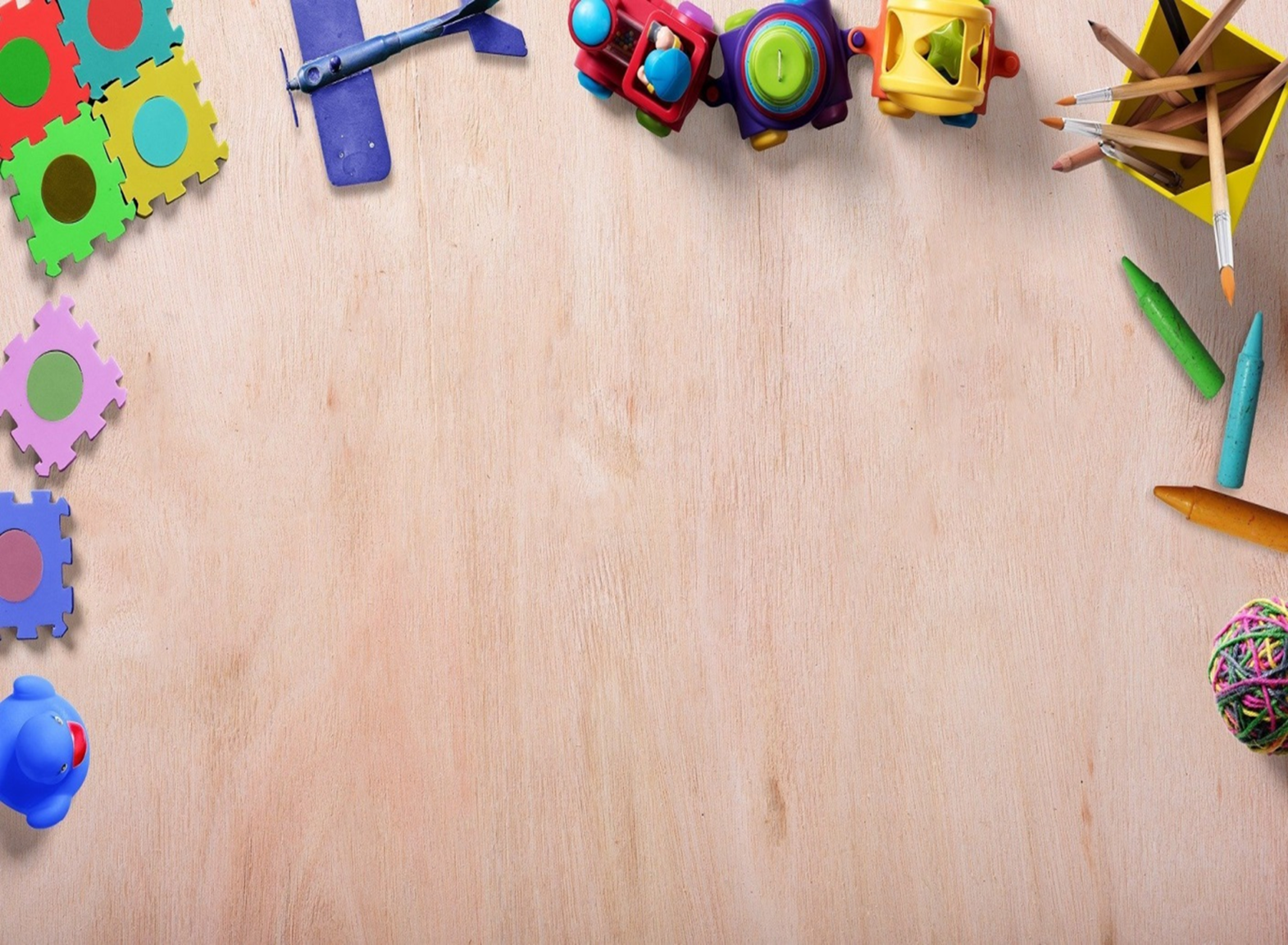 Игры, формирующие у ребенка представление о времени

1. Определяем, который час
Игра призвана научить понимать который час и использовать часы

2. Устройство часов
Изучите их устройство..

3. Когда происходит событие
Проанализируйте вместе с ребенком режим дня. 

4. Характер стрелок
Увлекательная игра, определяющая свойства стрелок часов: 
секундной, минутной, часовой. 

5. Сказка про часы
Используйте для закрепления представлений малыша о времени и часах подходящие отрывки из детских рассказов или стихов.
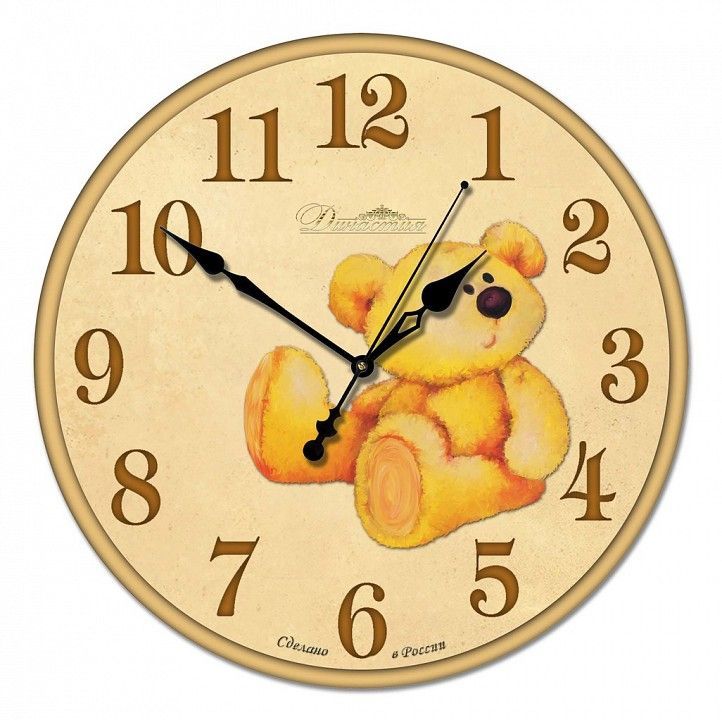 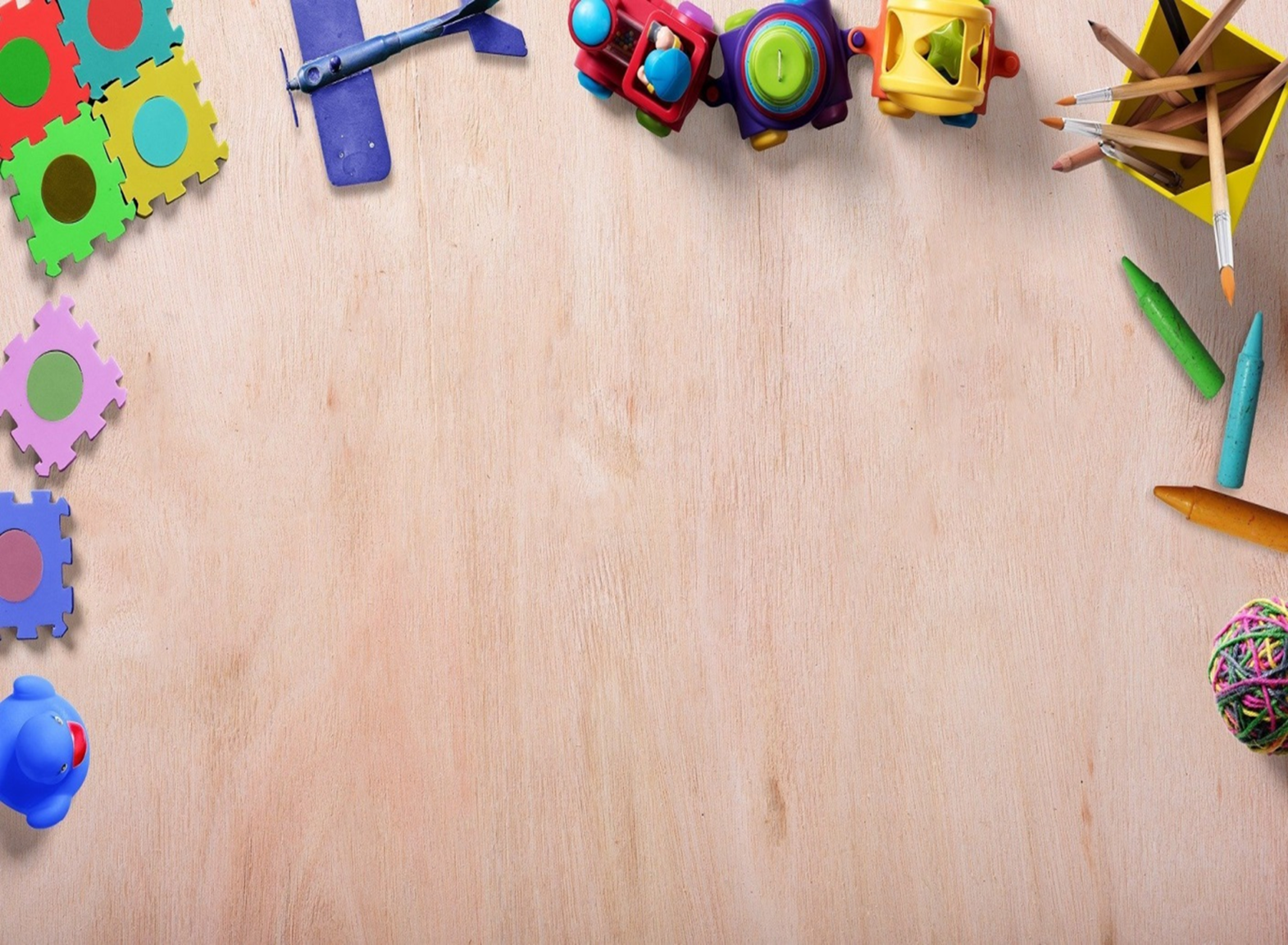 Игры на развитие речи для детей 3-4 лет

В этом разделе мы расскажем о наиболее популярных и эффективных играх на развитие речи, поговорим о правилах различных игр и выясним, чем они хороши для детей раннего возраста.
Игры для речевого развития направлены на достижение таких целей:
научить ребенка пользоваться речью как средством общения;
увеличение словарного запаса;
развитие фонематического слуха;
ознакомление с основами звуковой и интонационной культурой речи;
развитие речевого творчества;
ознакомление с образцами детской литературы.
 
Игра «Громко – тихо»
Цель: развить интонационную культуру речи, научить менять силу голоса.
Игра «Пускание корабликов»
Цель: развитие артикуляционного аппарата, формирование навыка длительного произношения звука [ф] на одном выдохе и многократного произношения звука [п] на одном выдохе; развивать умение сочетать произнесение звука с началом вздоха.
Игра «Светофор»
Цель: учить воспринимать на слух слова, находить речевые ошибки; правильно произносить слова.
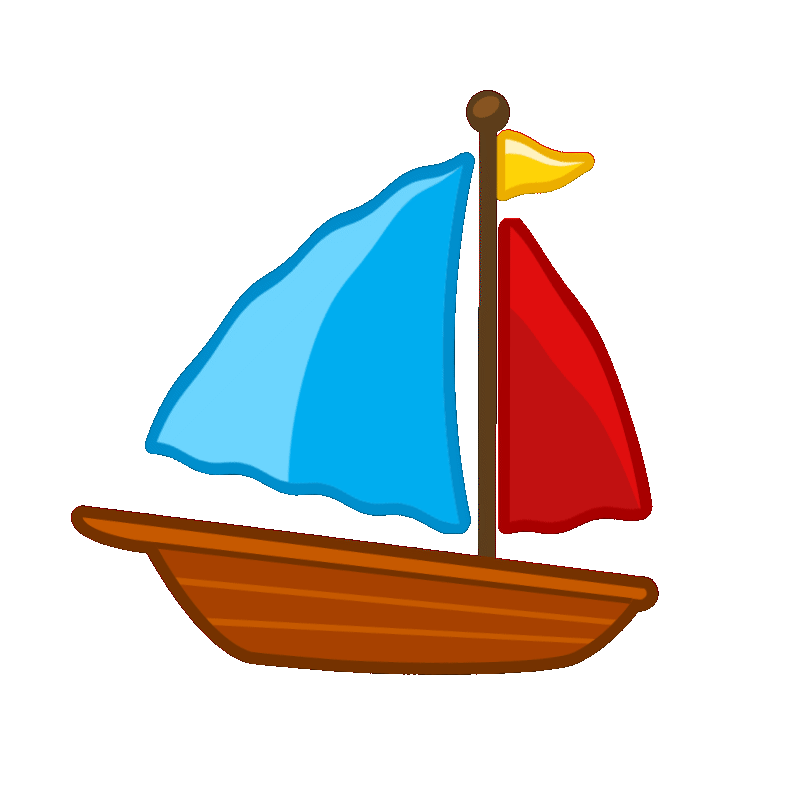 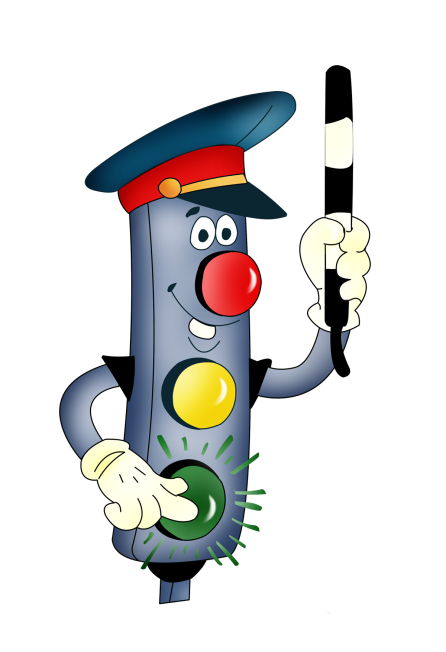 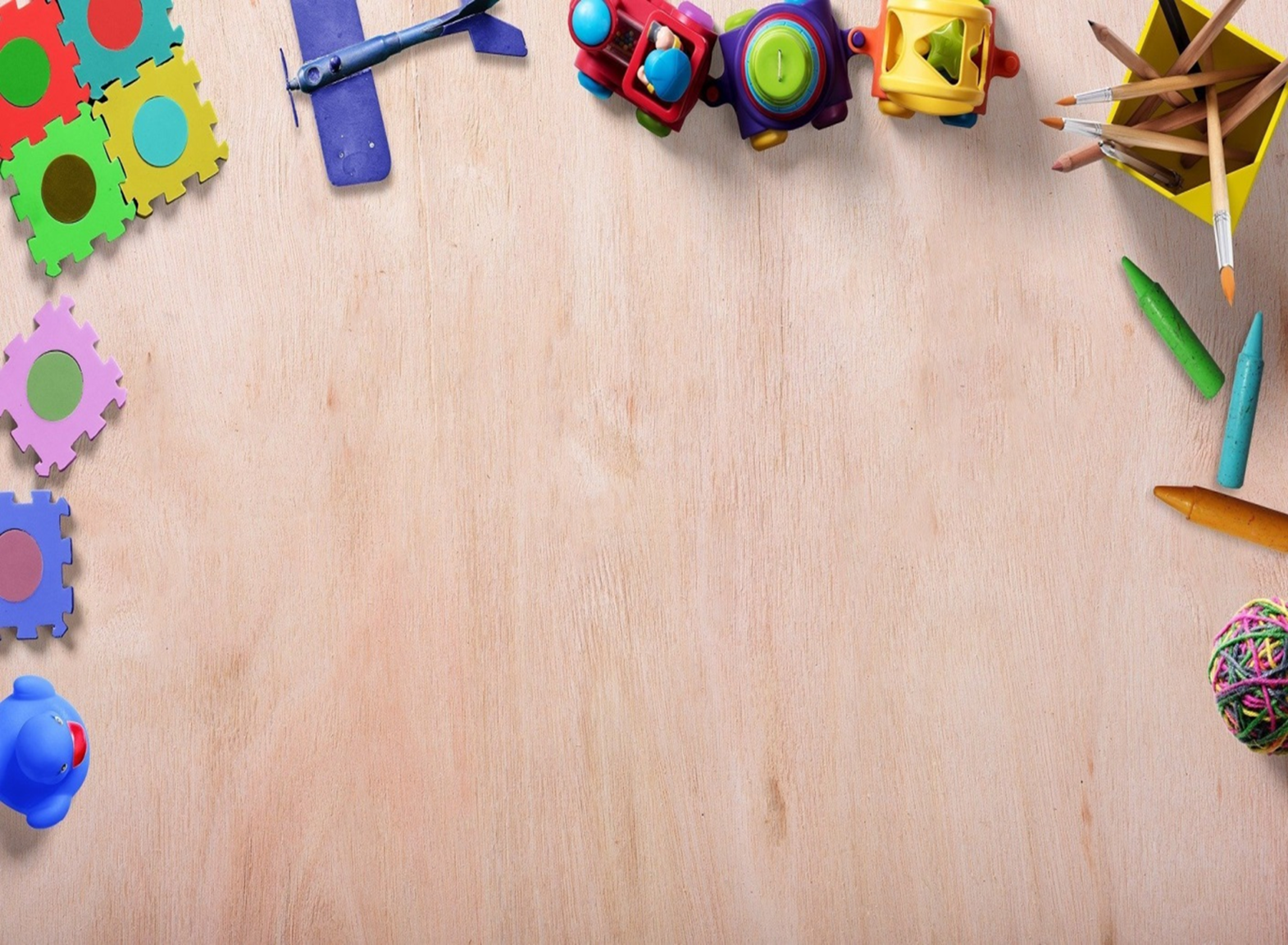 Игра «Кто быстрее всех?»
Цели: для развития внимания, логического мышления.
Игра «Незнайка»
Цели: развитие речи, мышления, памяти.
Игра «Шкатулка сокровищ»
Цели: научить правильному произношению существительных и 
дать им характеристику.
Игра «Сорока-ворона»
Цели: освоение существительных и глаголов.
Игра «Ну-ка! Отыщи»
Цели: работа с предлогами в, на, под. Концентрация внимания.
Игра «Особый состав»
Цели: для развития слуха.
Игра « Много или один?»
Цели: научить, как правильно использовать единственное и множественное число.
Игра «Гости у порога»
Цели: для развития речи, мышления.
Игра «Где моя машина?»
Цели: развить речь, для ориентации.
Игра «Кто тут у нас?»
Цели: на внимательность, для слуха.
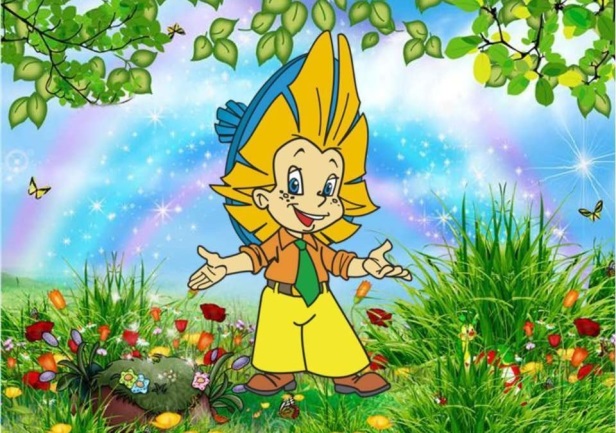 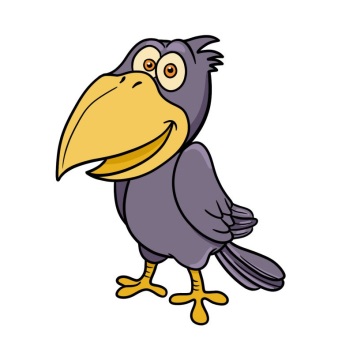 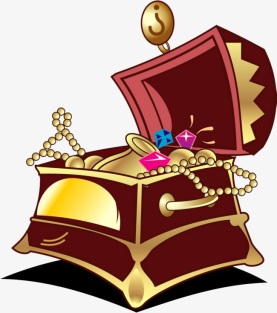 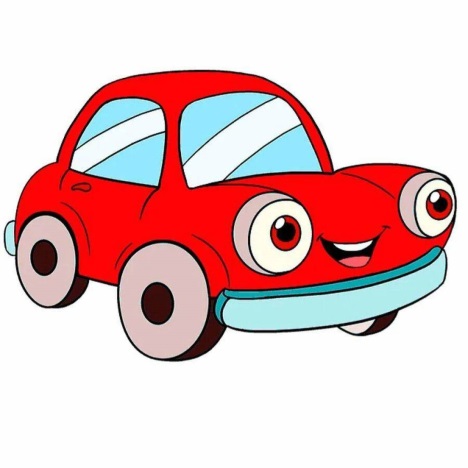 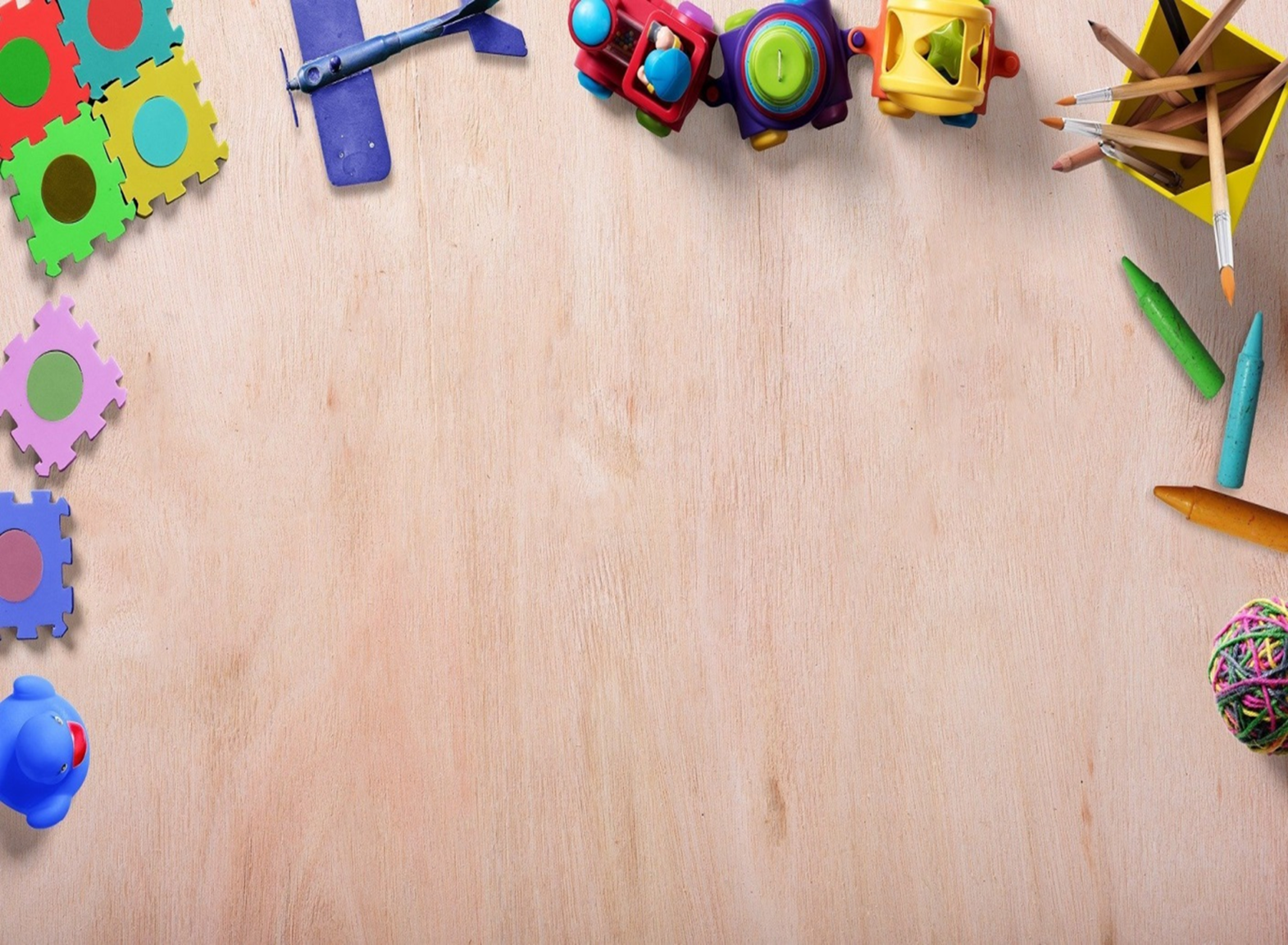 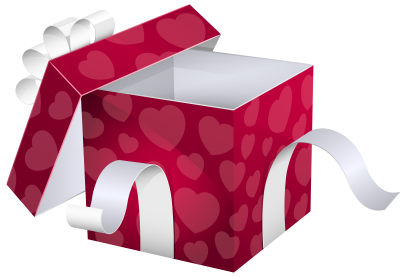 Игра «Что у меня в коробке?»
Цели: для речи, для мышления.
Игра «Путаница»
Цели: для развития мышления, речи, внимательности.
Игра «Кто так «разговаривает»?»
Цели: научить ребенка различать разные голоса и определять, кому они принадлежат.
Игра «Убеди друга»
Цели: для речи, для отстаивания своей точки зрения, тренировка памяти.
Игра «Путешествия»
Цели: для развития фантазии, памяти, речи.
Игра « Самый вредный ребенок»
Цели: для развития мышления, речи, для знакомства со словами антонимами.
Игра «Самый вредный ребенок 2»
Цели: ознакомление с глаголами-антонимами.
Игра «Позвони мне, позвони»
Цели: для развития речевого аппарата, для изучения правил этикета.
Игра «Расскажи кто ты»
Цели: для логического мышления, для речи.
Игра «Пони»
Цели: для развития речевого аппарата, правильного произношения букв.
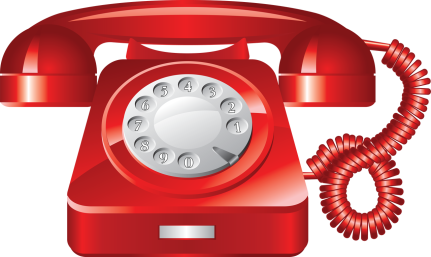 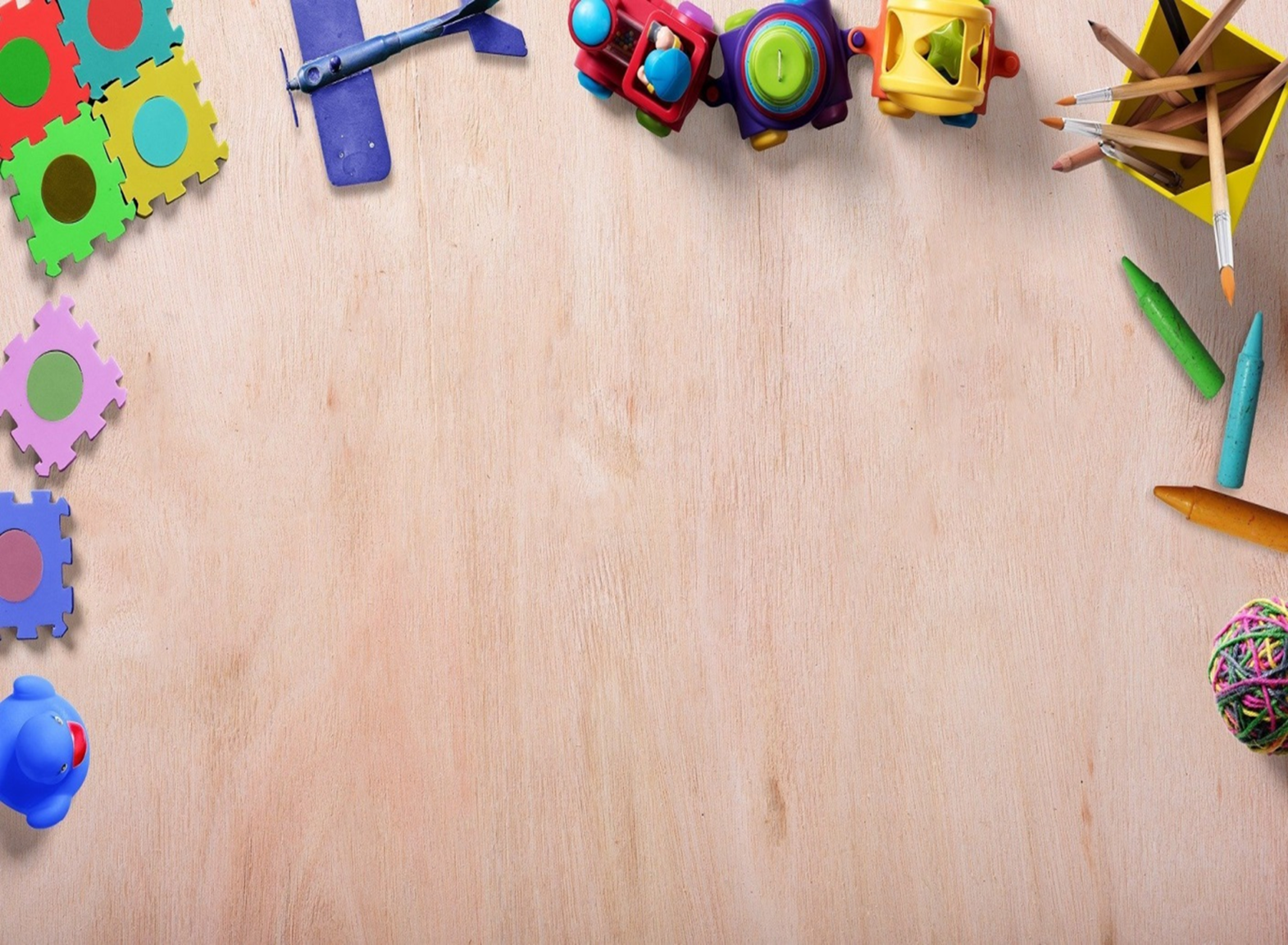 Малыши 3-4- лет очень любопытны. Они уже достаточно знают о окружающем мире, о предметах. Чаще всего уже могут выразить свое мнение словами. Предоставленные игры очень просты в применении. Все они заинтересуют малыша. Он будет выполнять все условия и быстро осваивать уведенное и услышанное. Тем самым тренировать свою речь, свои навыки. А игры, в которых задействованы еще и предметы, помогут развитию моторики ребенка. Не стоит забывать, что речь напрямую зависит от мелкой моторики в том числе.

Мелкая моторика детей 3-4 лет
Тренировка мелкой моторики рук обязательна. Дети должны рисовать, лепить, складывать детали конструктора и пр.
1. Покажи дорожки
Цель: развитие мелкой моторики и логического мышления.
2. Проложи тропки
Предыдущую игру делаем разнообразнее. Подключаем другие темы: «человек/ одежда», «птички/гнезда», «звери/норки», «дерево/листок» и т. д. Затем вновь усложняем задание.
3. Варим кашу, кормим Машу
Учим вмесите с ребенком потешный стишок и одновременно выполняем движения руками.
5. Нанизываем бусинки
Дети с удовольствием соглашаются нанизывать на толстую нитку пуговицы, бусинки. Можно использовать все, что найдете! Берите макаронины, сушки.
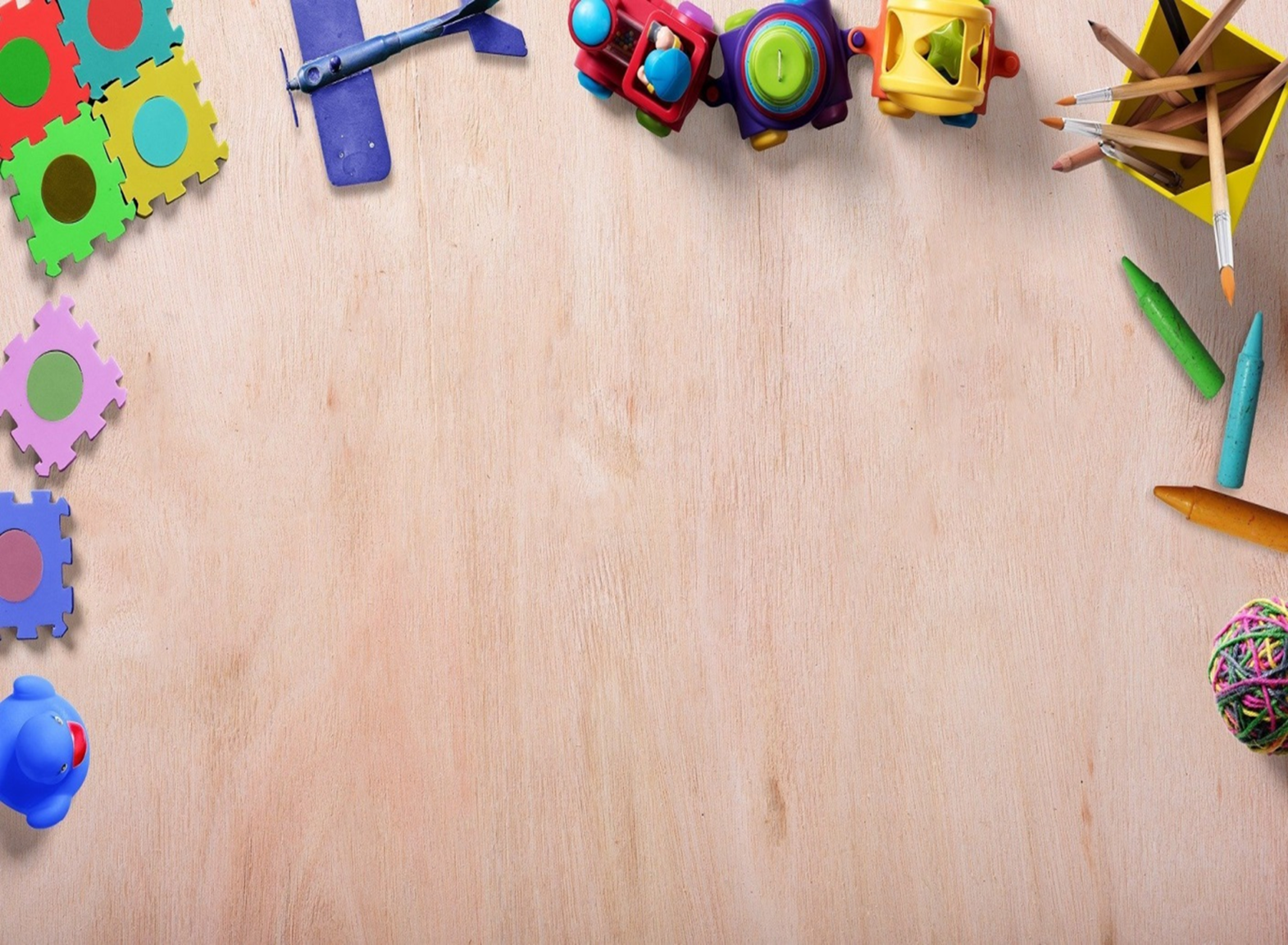 Игры для социально-коммуникативного развития детей младшей группы

Игры, направленные на социально-коммуникативное развитие ребенка, имеют такие цели:
восприятие норм социального поведения;
развитие коммуникативных умений, навыков сотрудничества с другими детьми и взрослыми;
развитие эмпатии;
формирования чувства уважения и причастности к своей семье и коллективу сверстников;
формирование позитивного отношения к трудовой и творческой деятельности;
выработку навыков безопасного поведения.
 
Игра «Кому что нужно»
Цель: познакомить с основными характеристиками таких профессий, как доктор, парикмахер, пекарь; формировать позитивное отношение к трудовой деятельности.
Игра «Да или нет»
Цель: воспитывать бережное отношение к здоровью; учить управлять своим поведением, понимать какие поступки правильные.
Игра «С кем дружить»
Цель: учить детей понимать мимику людей; развивать эмпатию, воспитывать дружелюбие.
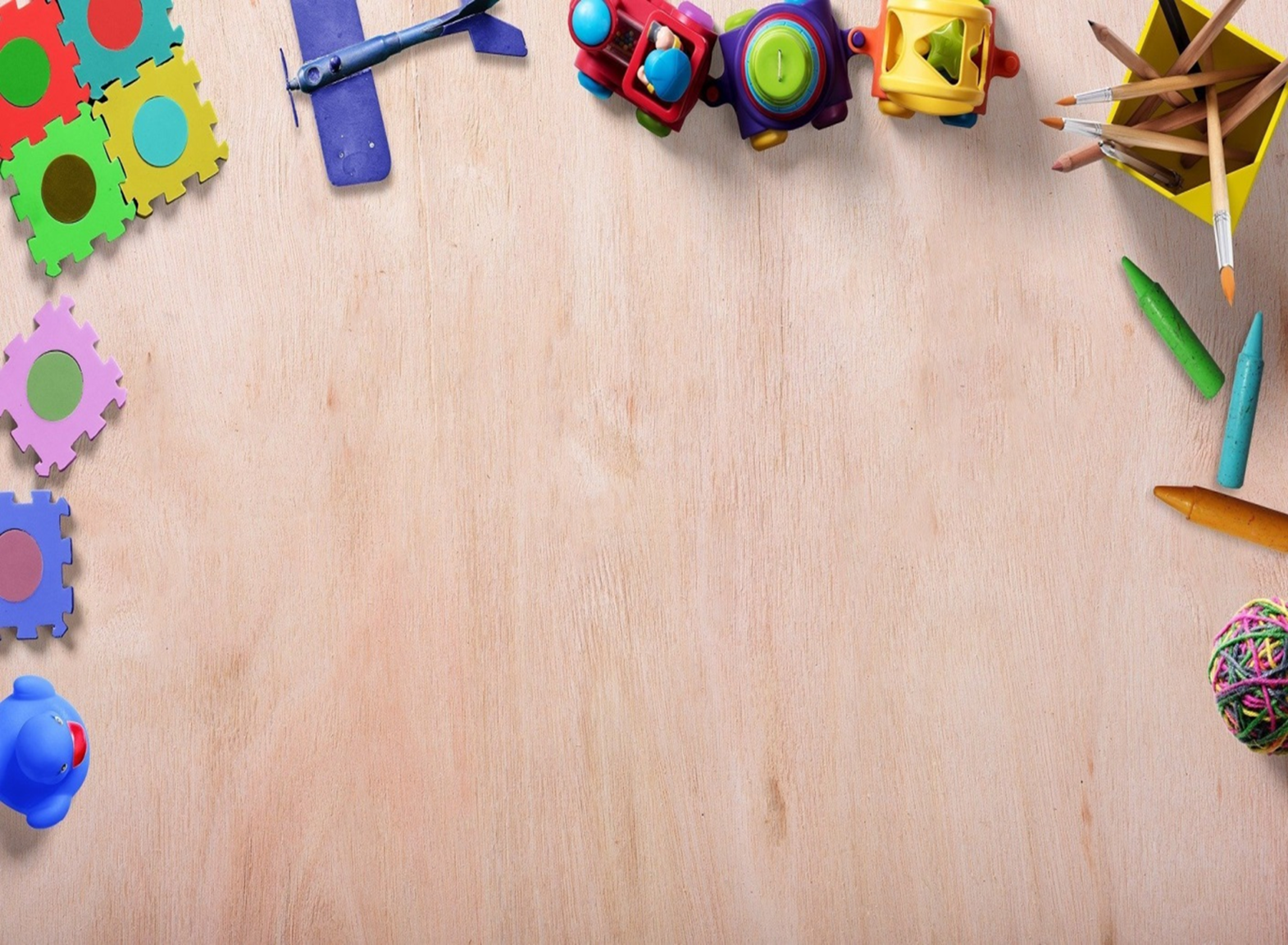 Игра – это ведущий вид деятельности всех детей.

Все навыки, которые приобретает ребенок, строятся в первую очередь на игровом фундаменте. Важны позитивные и яркие эмоции. Проявляйте дружеское участие и никогда не критикуйте малыша. Если что-то не вышло, не стоит акцентировать излишнее внимание на неудаче. Спокойно покажите – в чем ошибка и как ее устранить и продолжайте игру. 


Воспитатель является одновременно и учителем, и участником игры. 
Он учит и играет, а дети, играя, учатся!
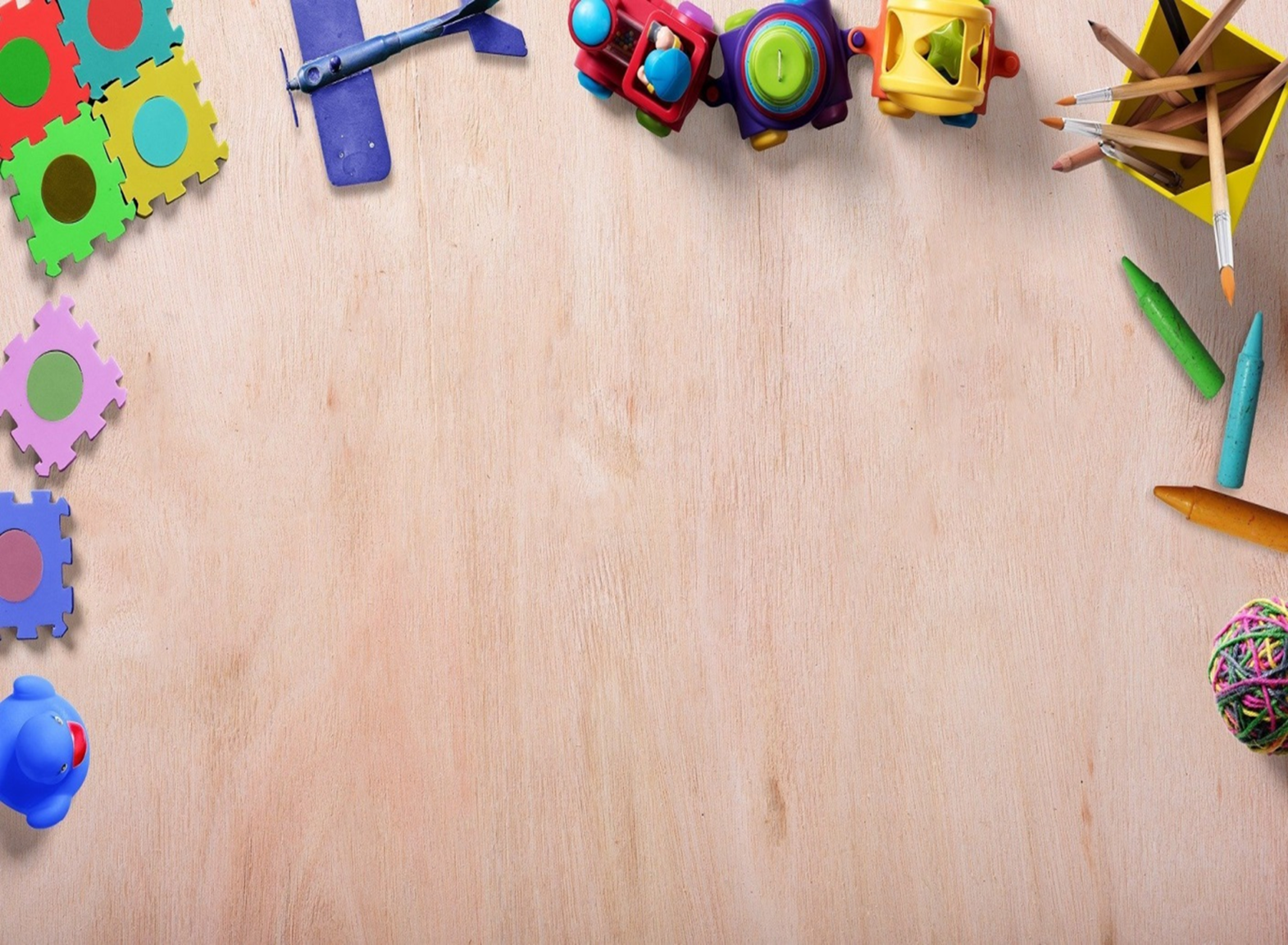 Спасибо за внимание!